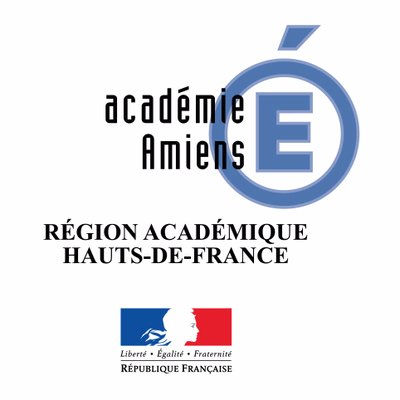 Histoire-Géographie-EMC
Nouveaux programmes
Terminale baccalauréat professionnel
FERET Grégory (gregory.feret@ac-amiens.fr)
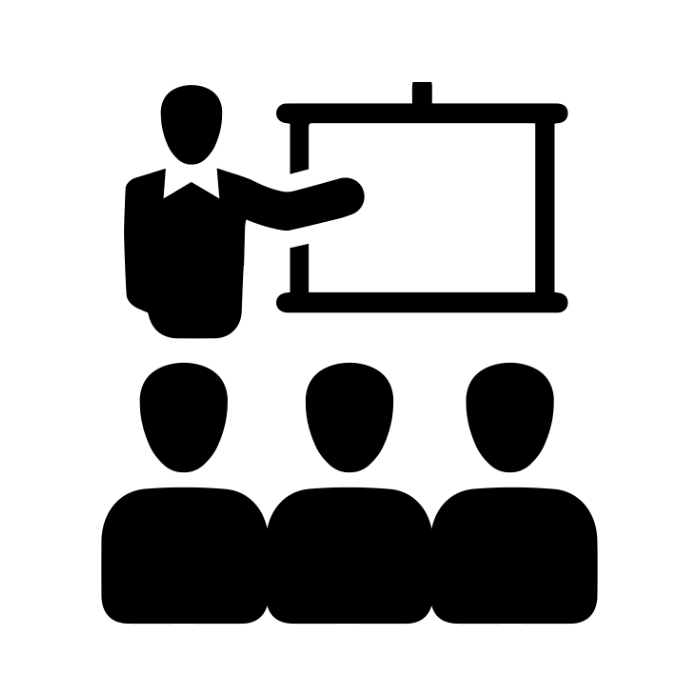 Découpage en séances
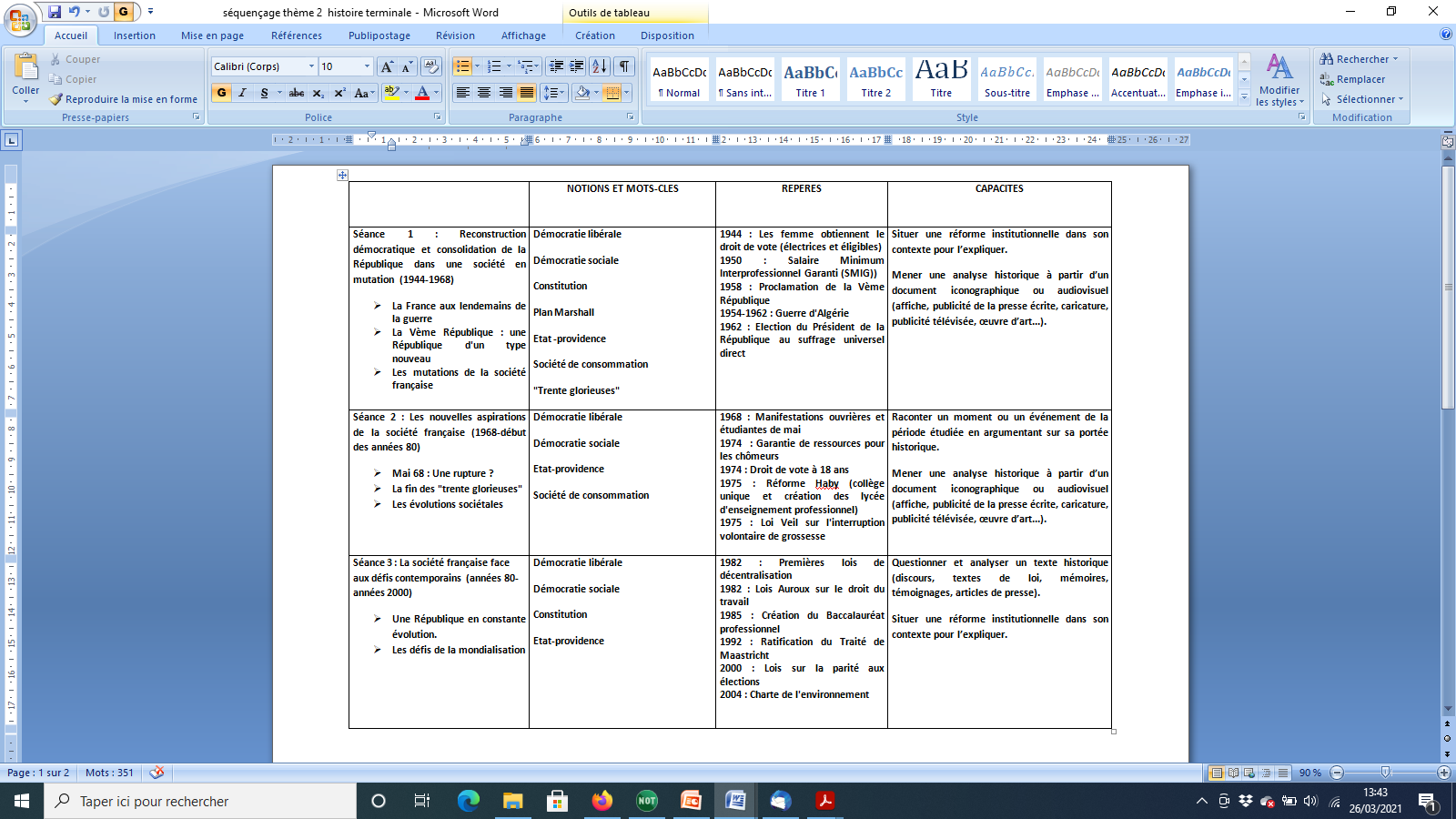 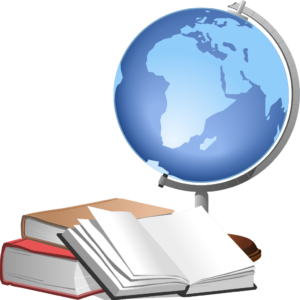 Pistes et ressources pour les séances
Sur le droit de vote des femmes :
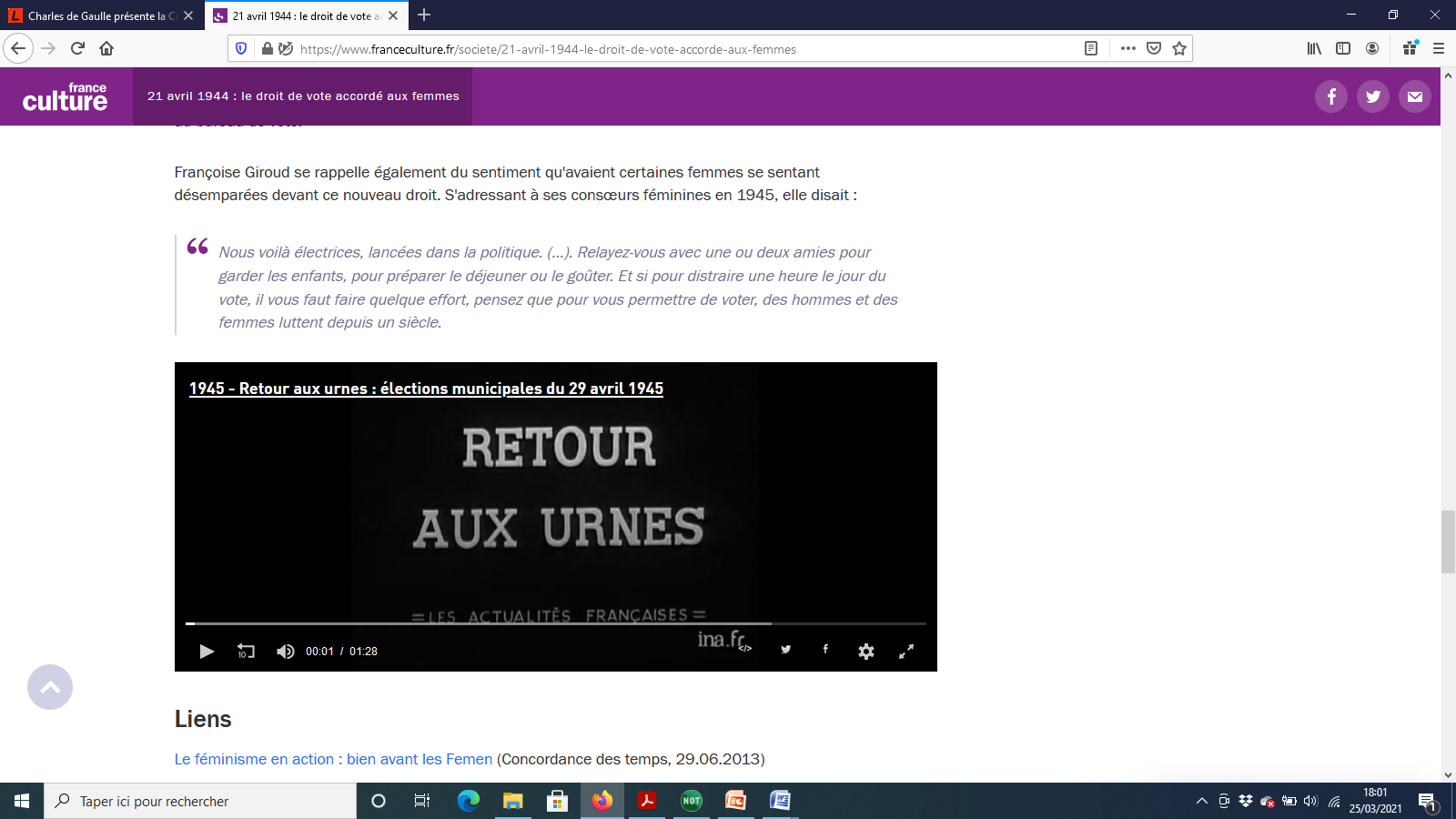 https://www.franceculture.fr/societe/21-avril-1944-le-droit-de-vote-accorde-aux-femmes
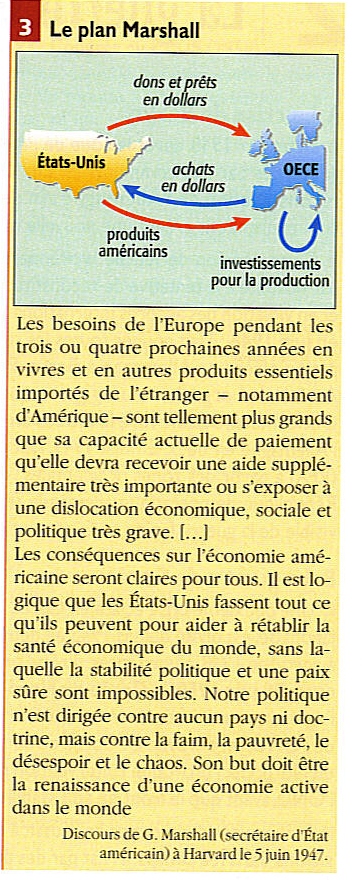 Pour le plan Marshall
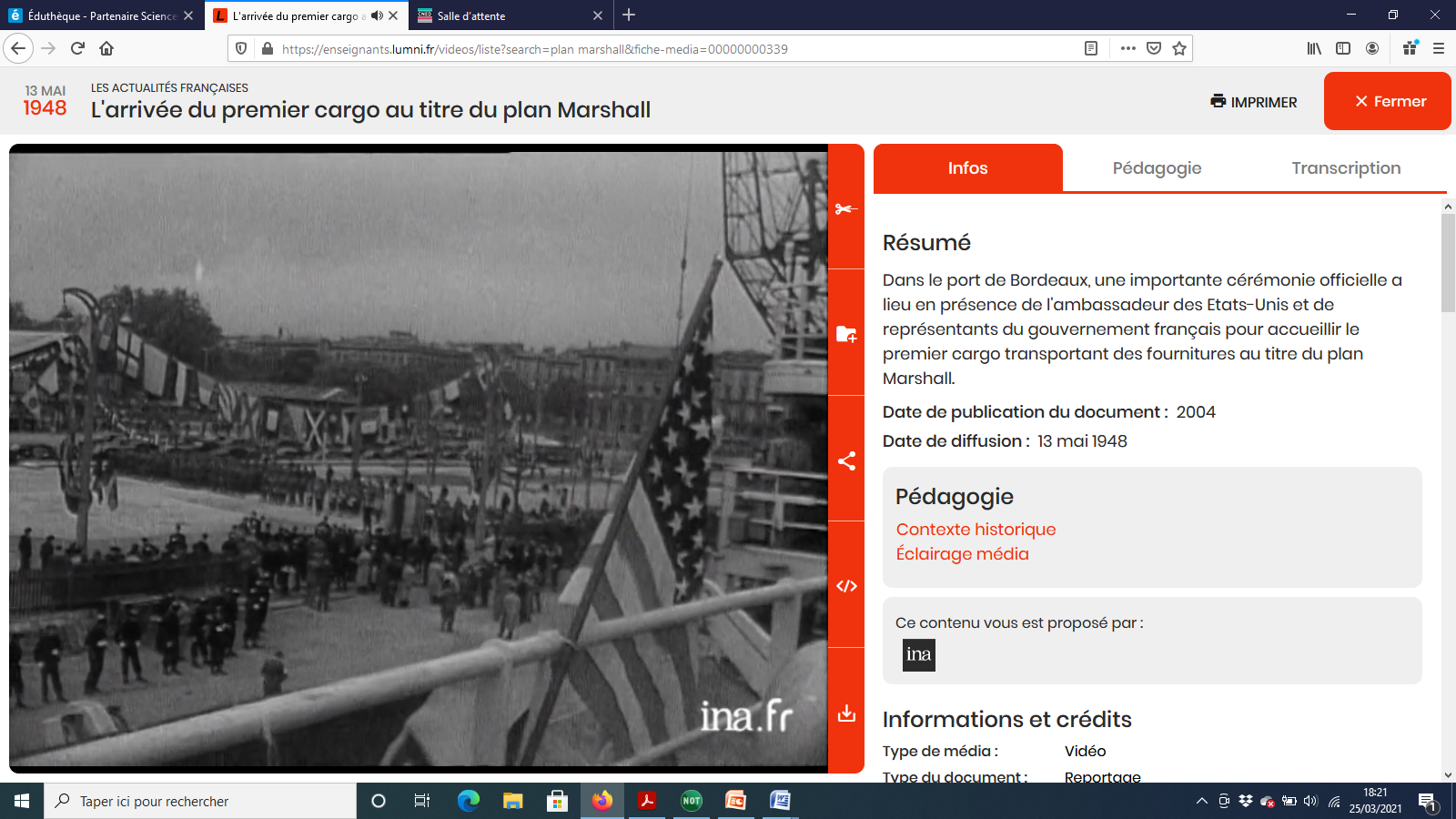 https://enseignants.lumni.fr/videos/liste?search=plan%20marshall&fiche-media=00000000339
Sur la création du Salaire Minimum Interprofessionnel Garanti
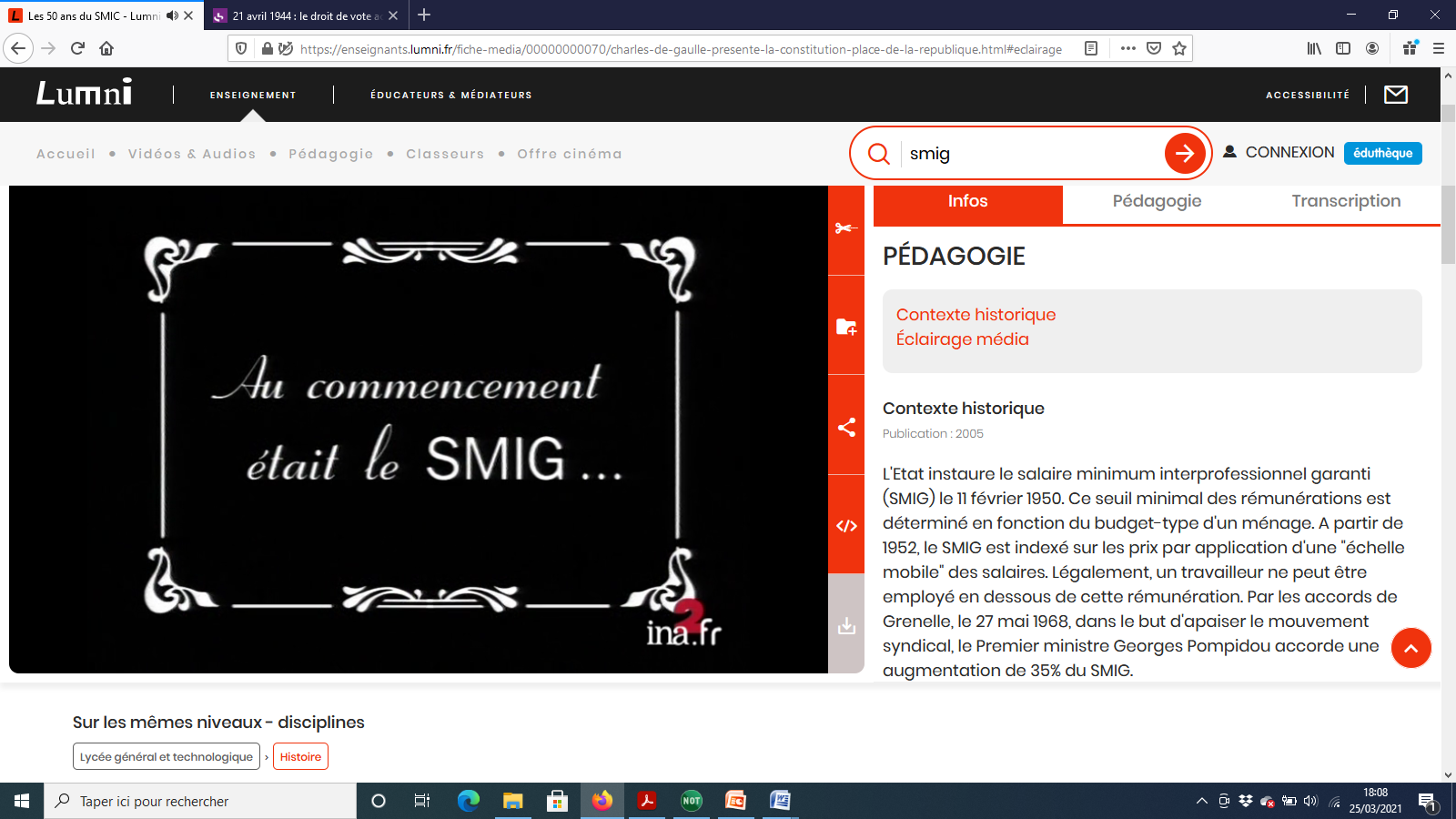 https://enseignants.lumni.fr/videos/liste?search=smig&fiche-media=00000000376
Sur la proclamation de la Vème République
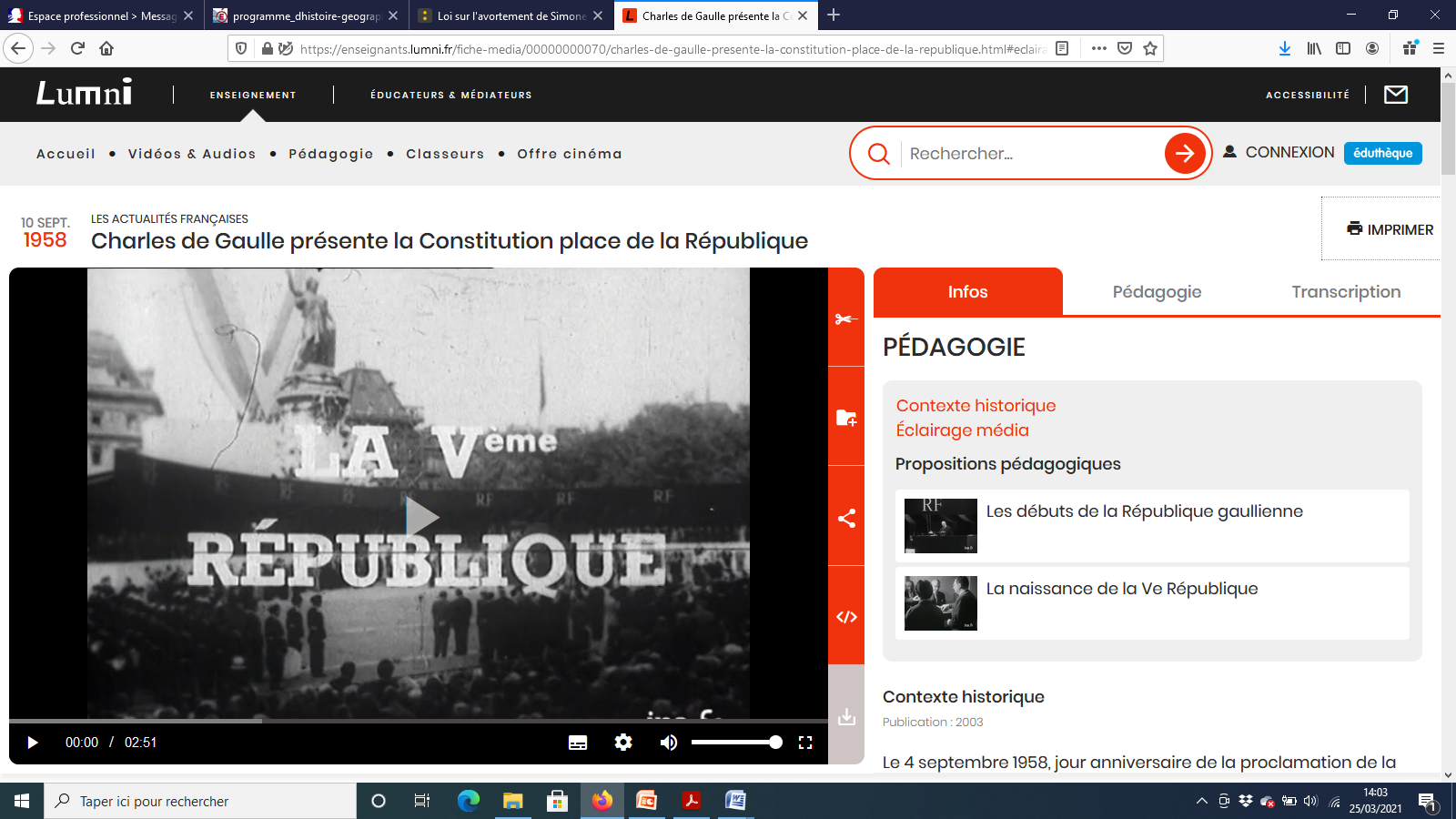 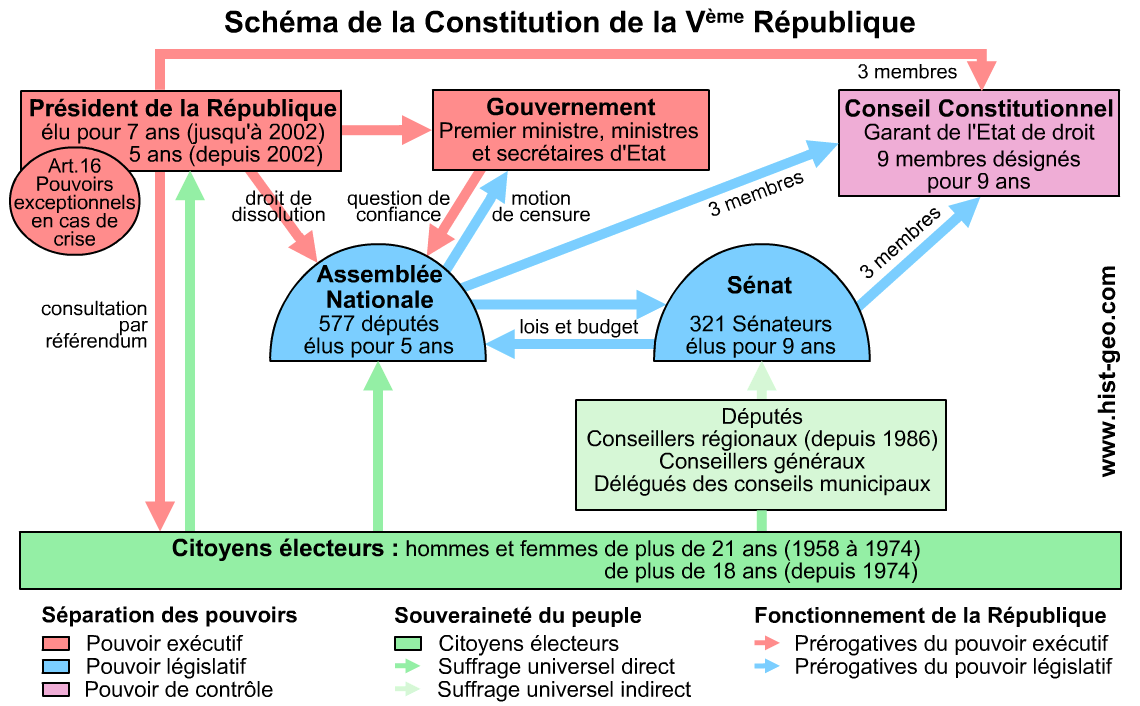 https://enseignants.lumni.fr/fiche-media/00000000070/charles-de-gaulle-presente-la-constitution-place-de-la-republique.html#eclairage
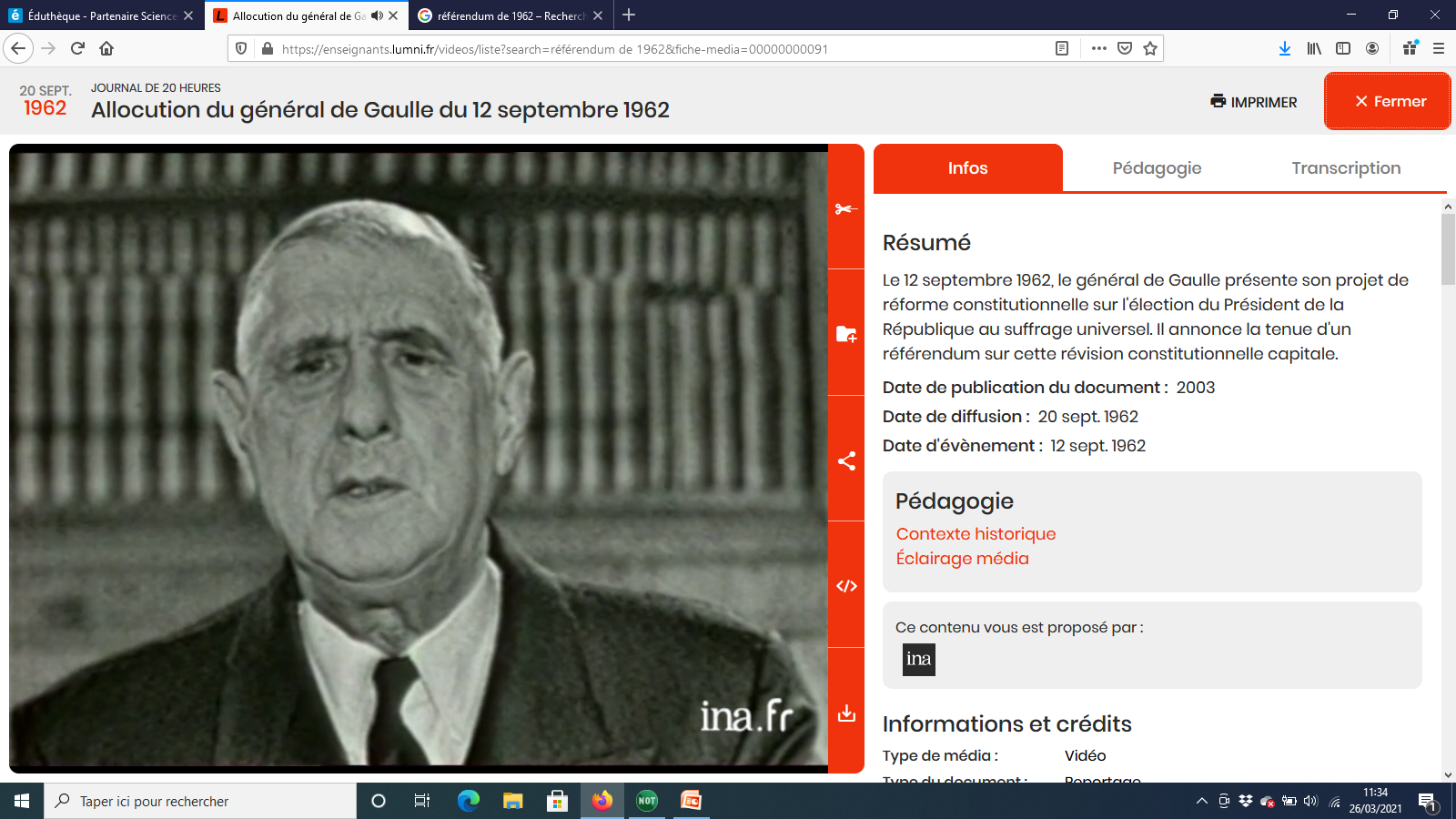 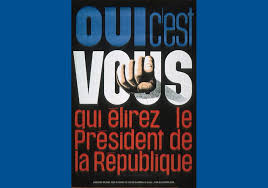 Sur l’élection du Président de la République au suffrage universel
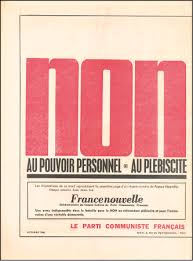 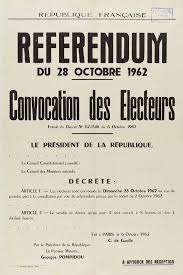 https://enseignants.lumni.fr/videos/liste?search=r%C3%A9f%C3%A9rendum%20de%201962&fiche-media=00000000091
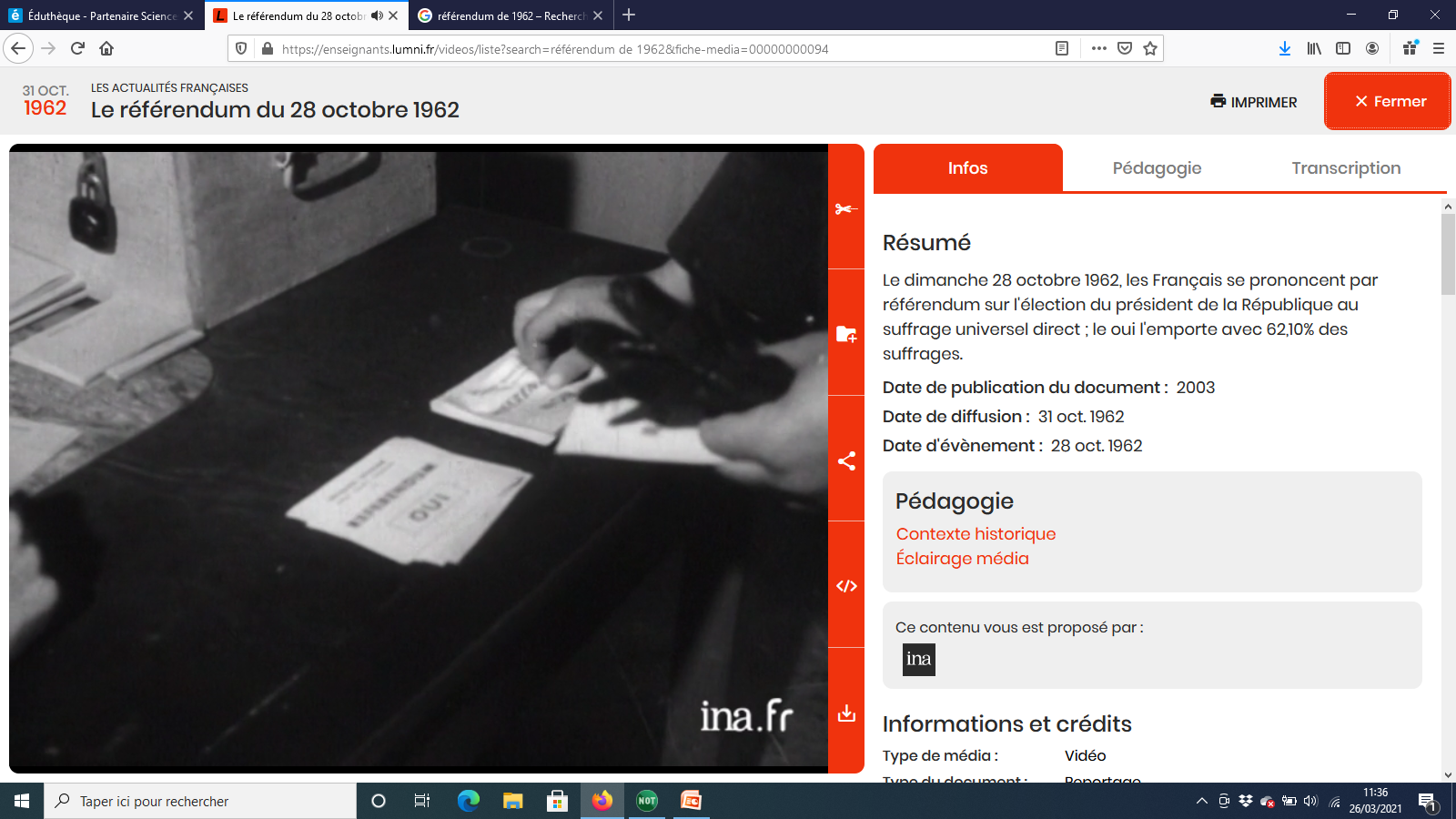 https://enseignants.lumni.fr/videos/liste?search=r%C3%A9f%C3%A9rendum%20de%201962&fiche-media=00000000094
Sur les manifestations ouvrières et étudiantes de mai 1968, un ensemble de documents audiovisuels
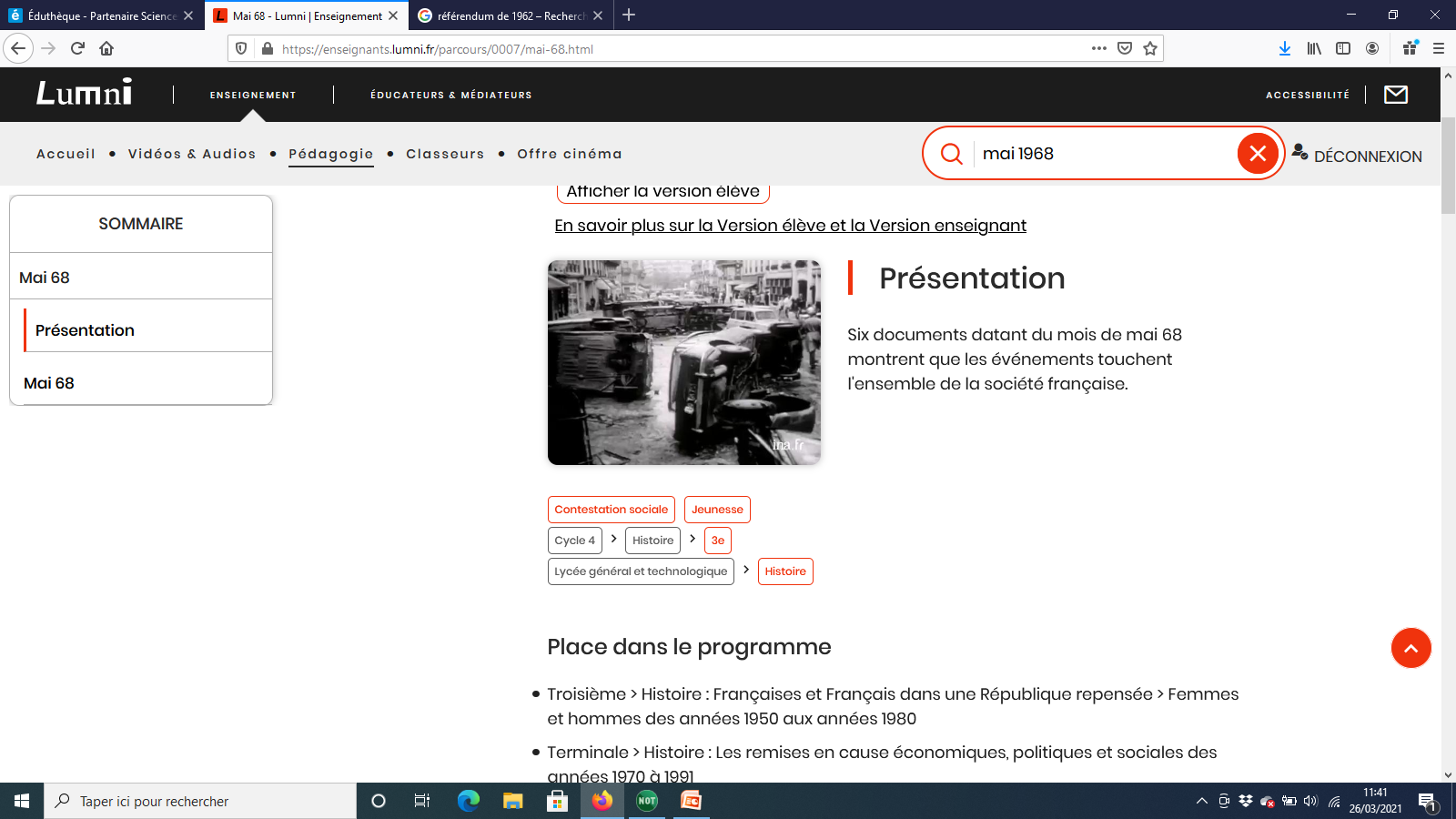 https://enseignants.lumni.fr/parcours/0007/mai-68.html
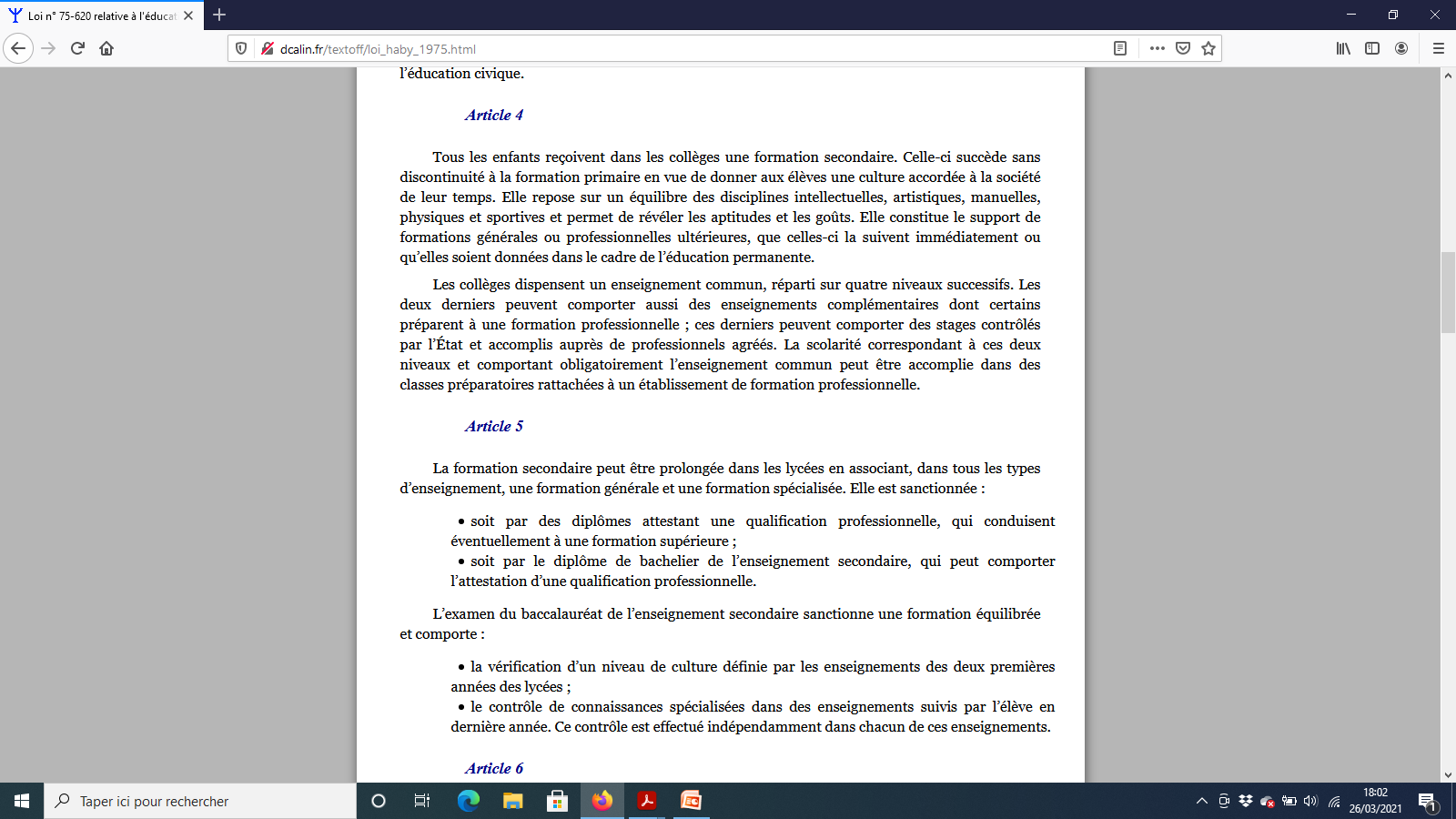 Sur la réforme Haby
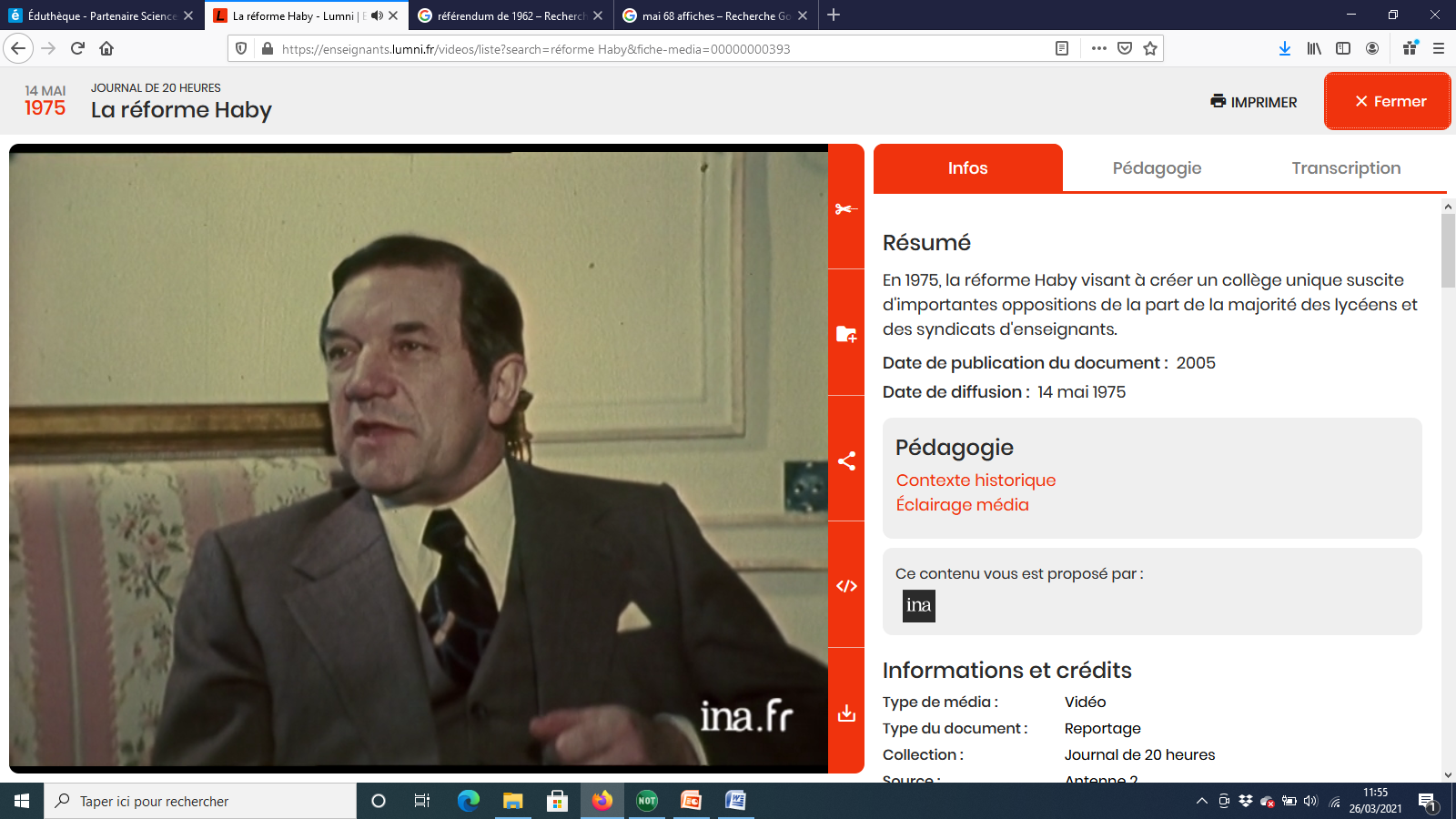 https://enseignants.lumni.fr/videos/liste?search=r%C3%A9forme%20Haby&fiche-media=00000000393
Extrait de la loi Haby relative à l’éducation du 11 juillet 1975
Sur la loi Veil portant sur la dépénalisation de l’interruption volontaire de grossesse
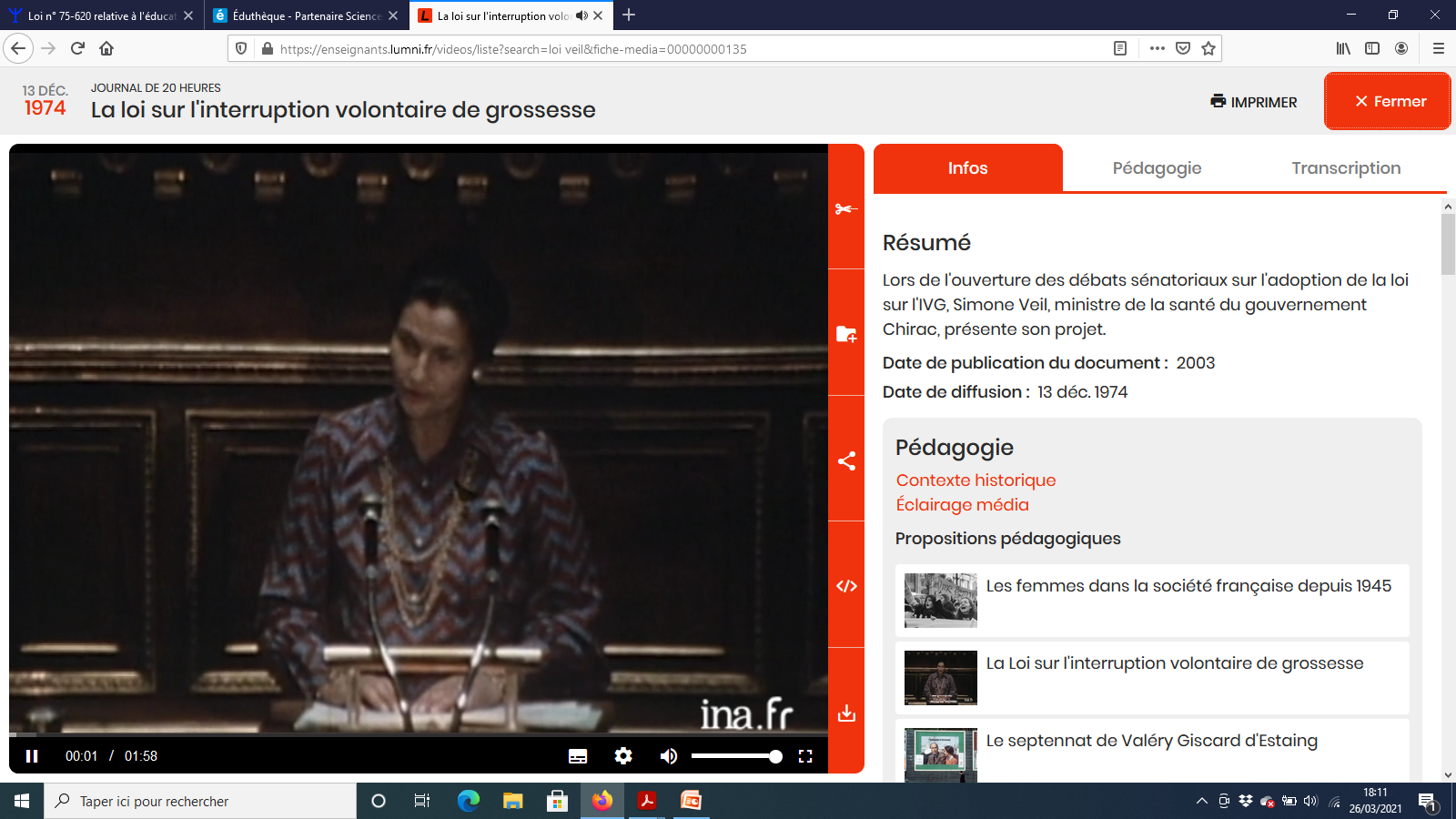 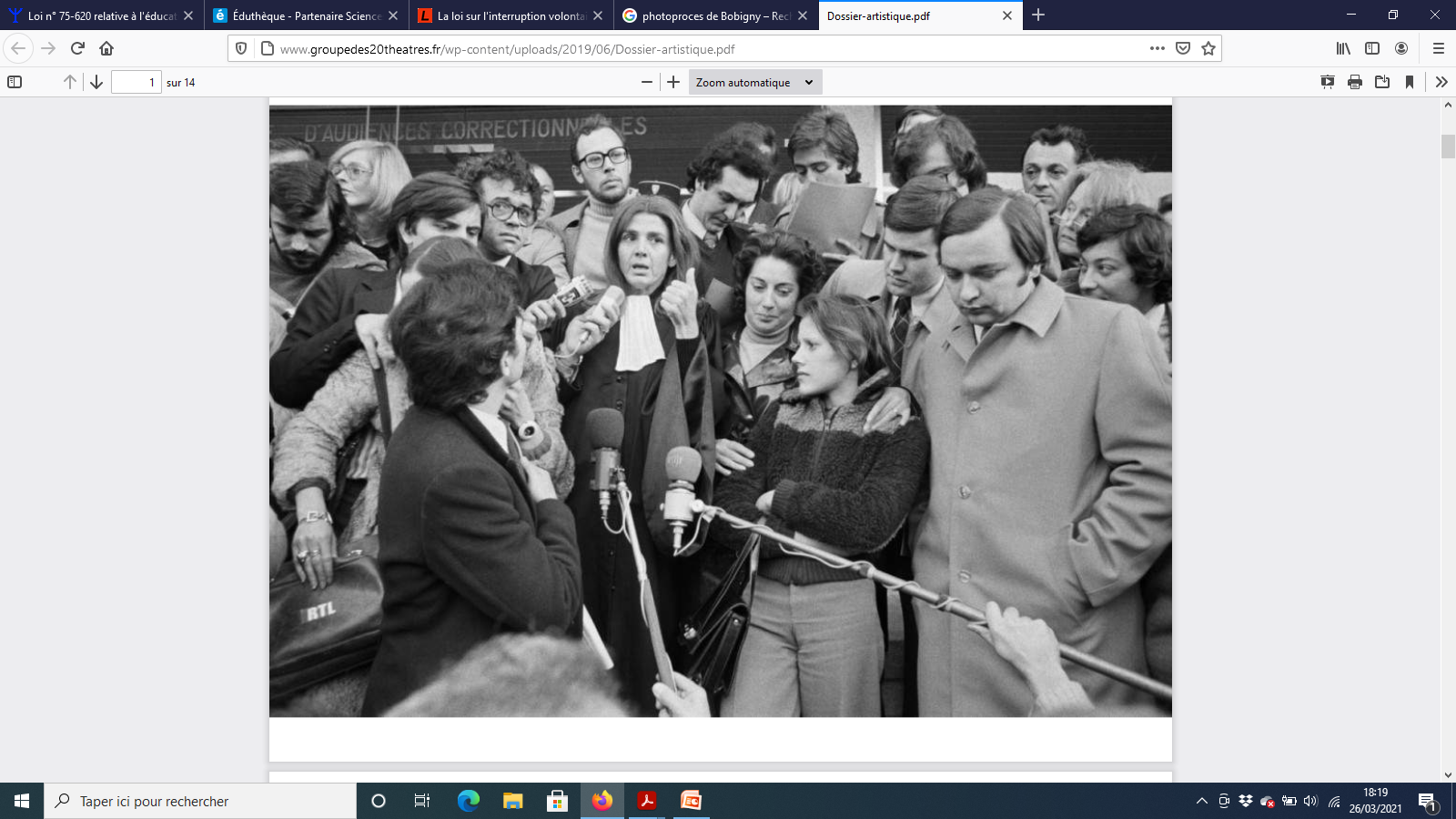 https://enseignants.lumni.fr/videos/liste?search=loi%20veil&fiche-media=00000000135
Emission à écouter sur les lois Auroux de 1982
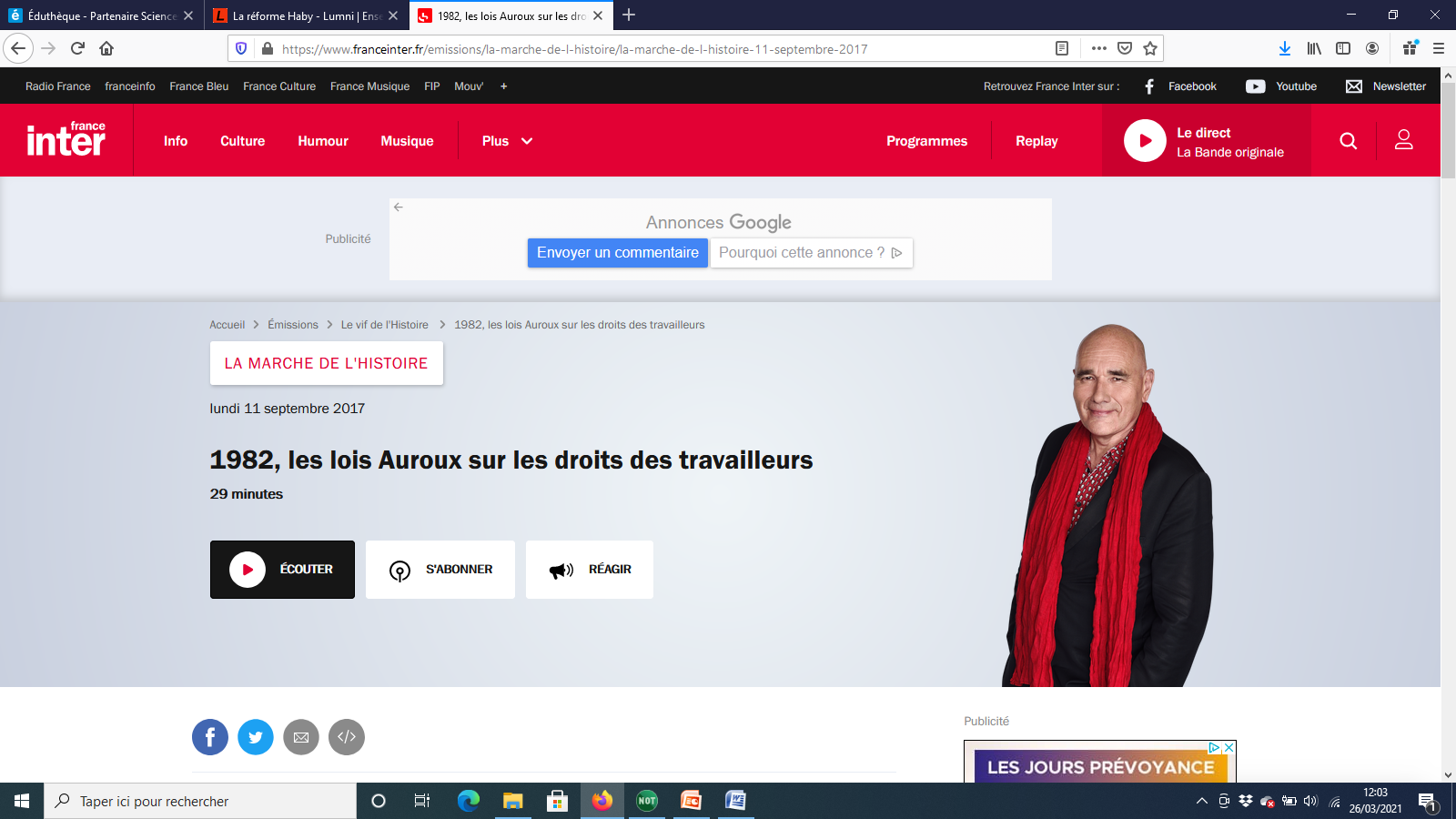 https://www.franceinter.fr/emissions/la-marche-de-l-histoire/la-marche-de-l-histoire-11-septembre-2017
Une émission à écouter (surtout à partir de 23 minutes) sur la création du Baccalauréat professionnel, + la bibliographie sur la page du site
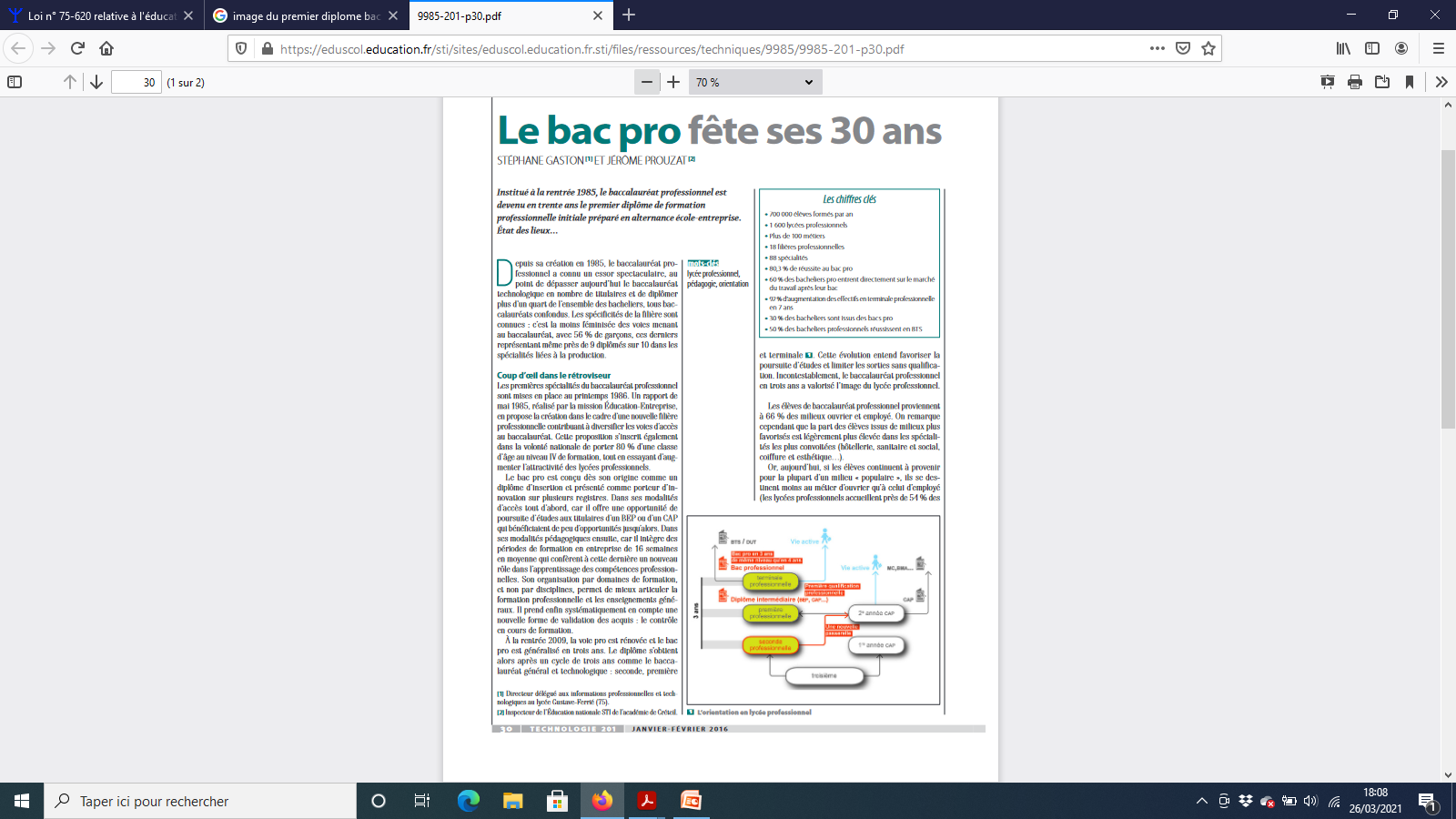 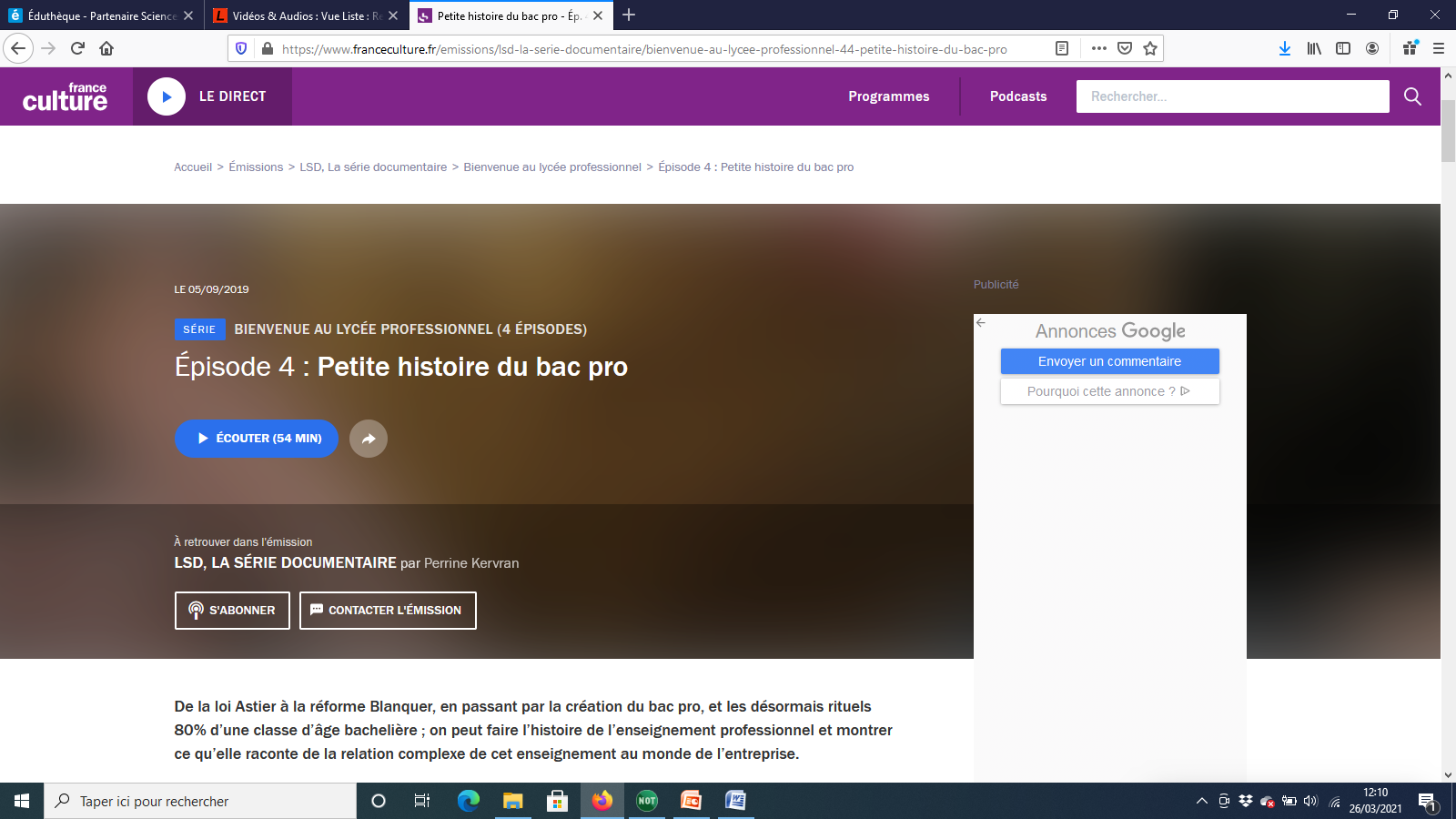 https://www.franceculture.fr/emissions/lsd-la-serie-documentaire/bienvenue-au-lycee-professionnel-44-petite-histoire-du-bac-pro
Sur le Traité de Maastricht
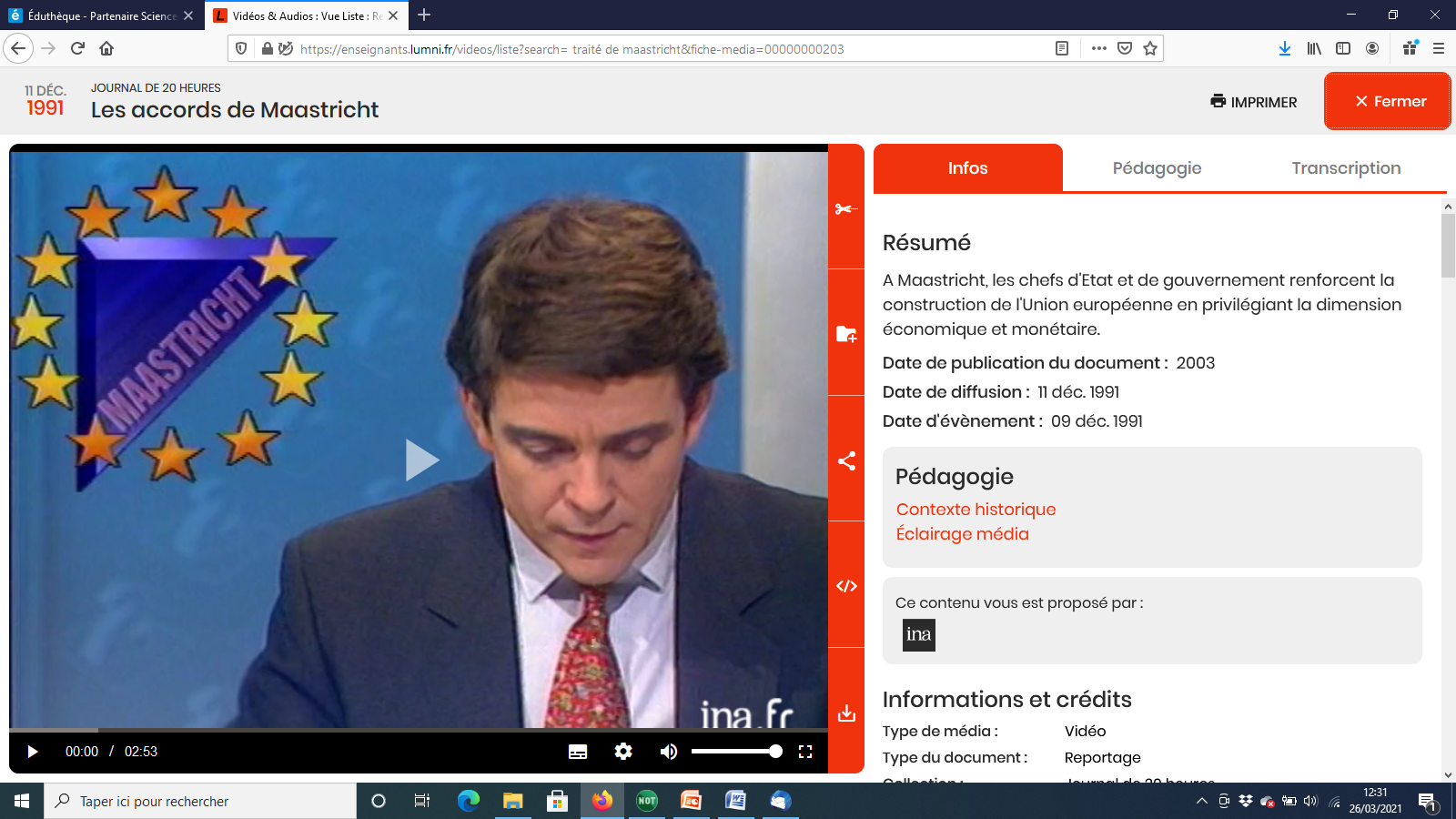 https://enseignants.lumni.fr/videos/liste?search=%20trait%C3%A9%20de%20maastricht&fiche-media=00000000203
Sur les débats au sujet de la loi sur la parité aux élections
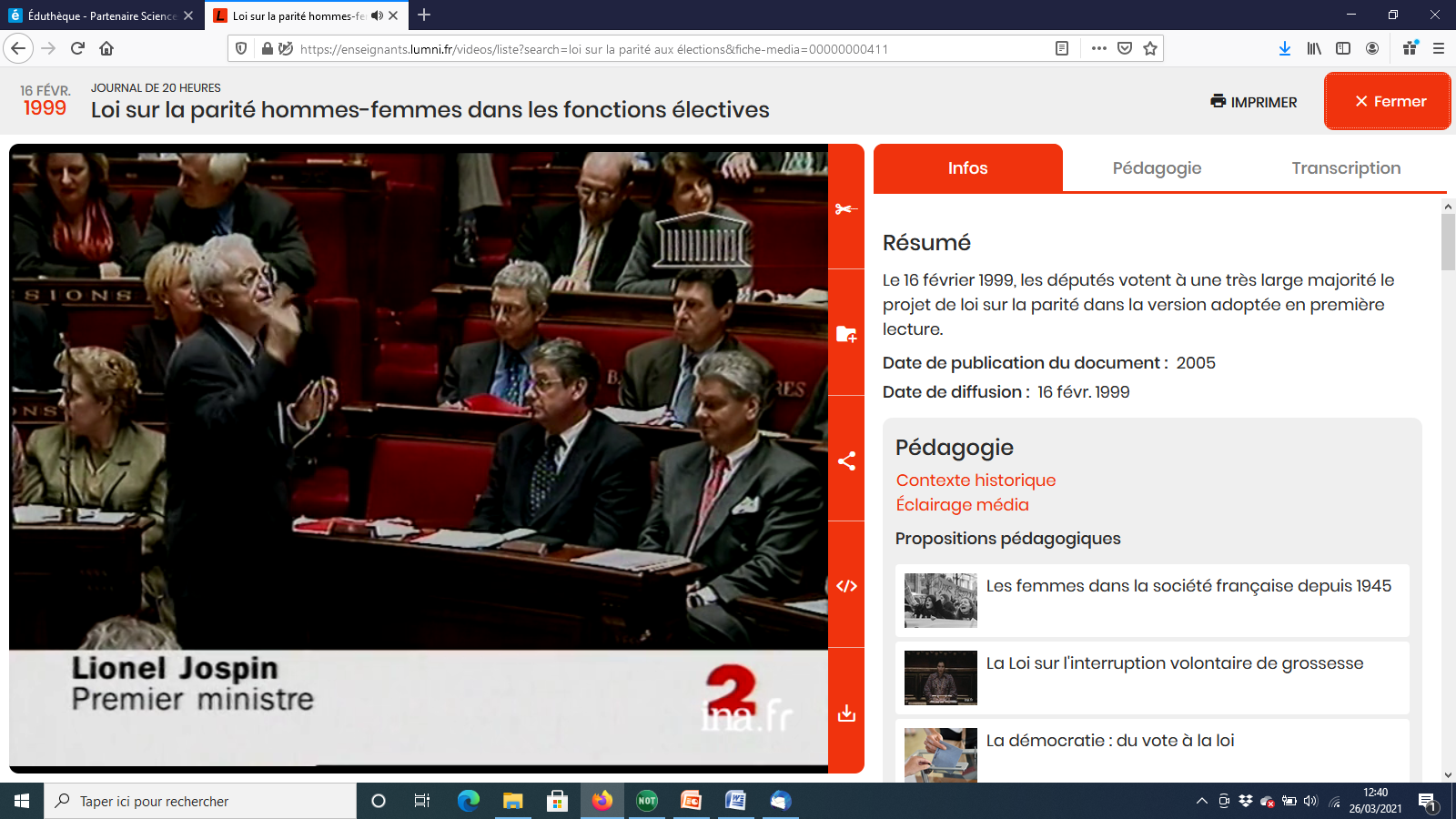 https://enseignants.lumni.fr/videos/liste?search=loi%20sur%20la%20parit%C3%A9%20aux%20%C3%A9lections&fiche-media=00000000411
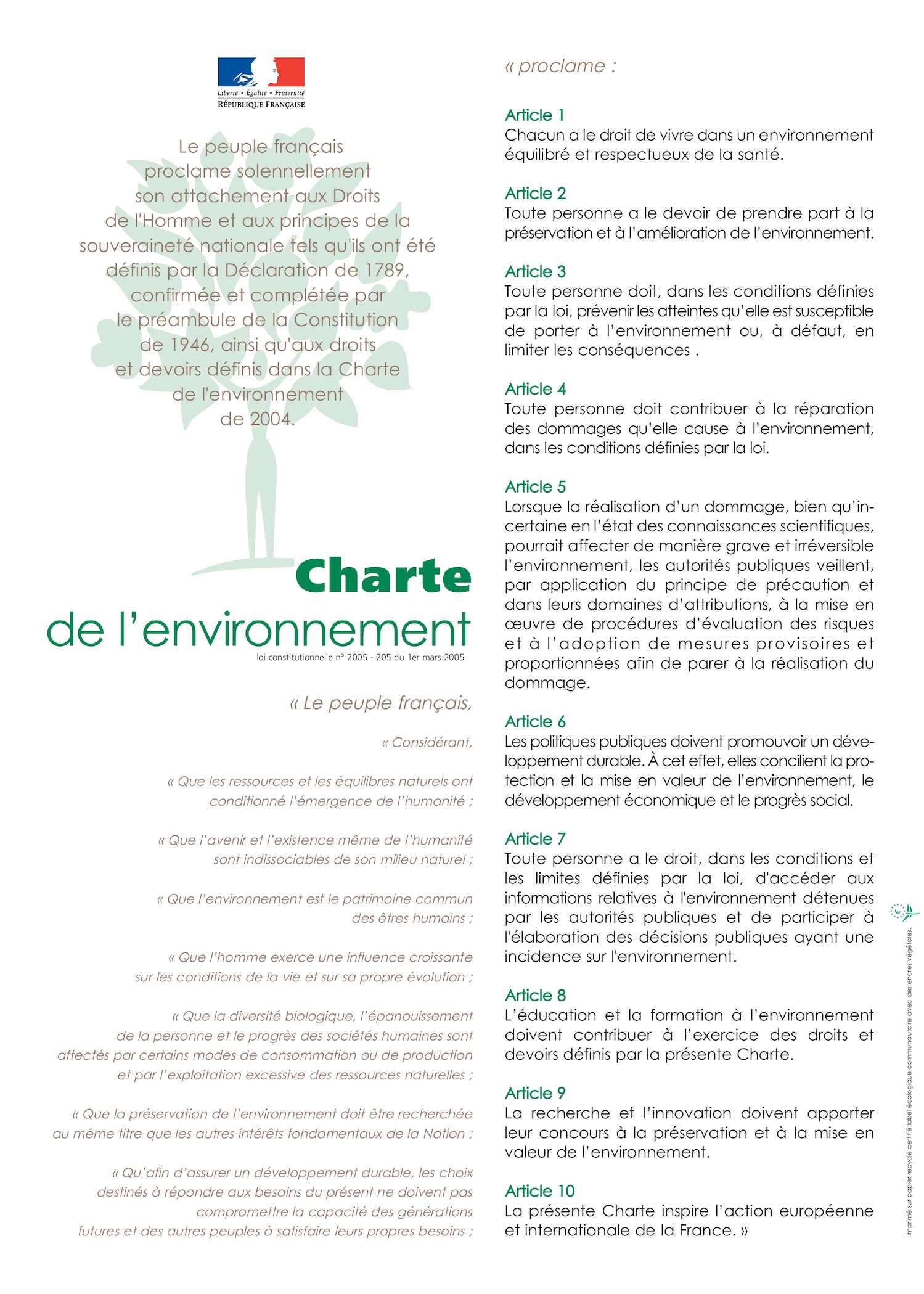 Charte de l’environnement de 2004
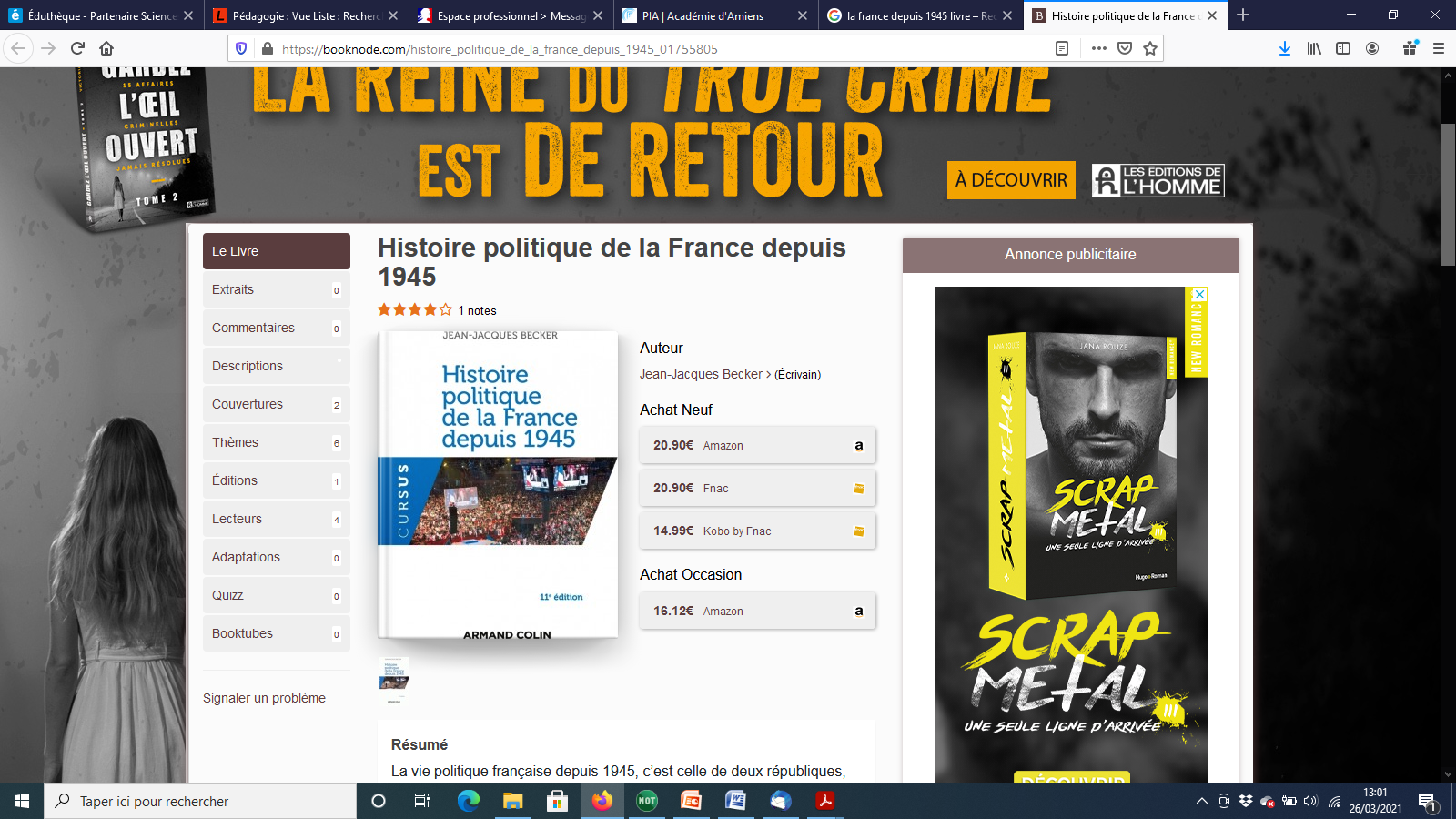 Quelques lectures…
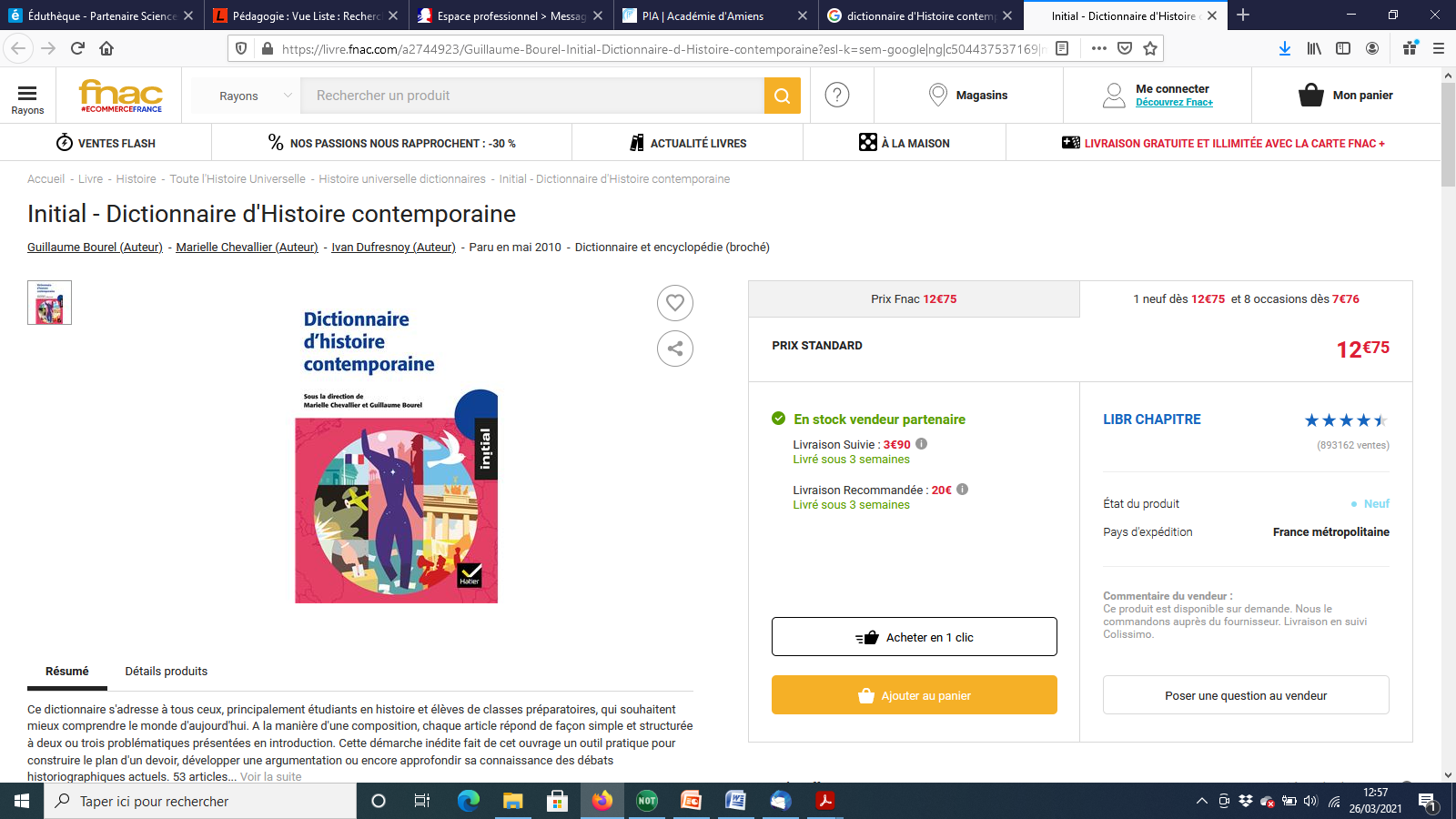 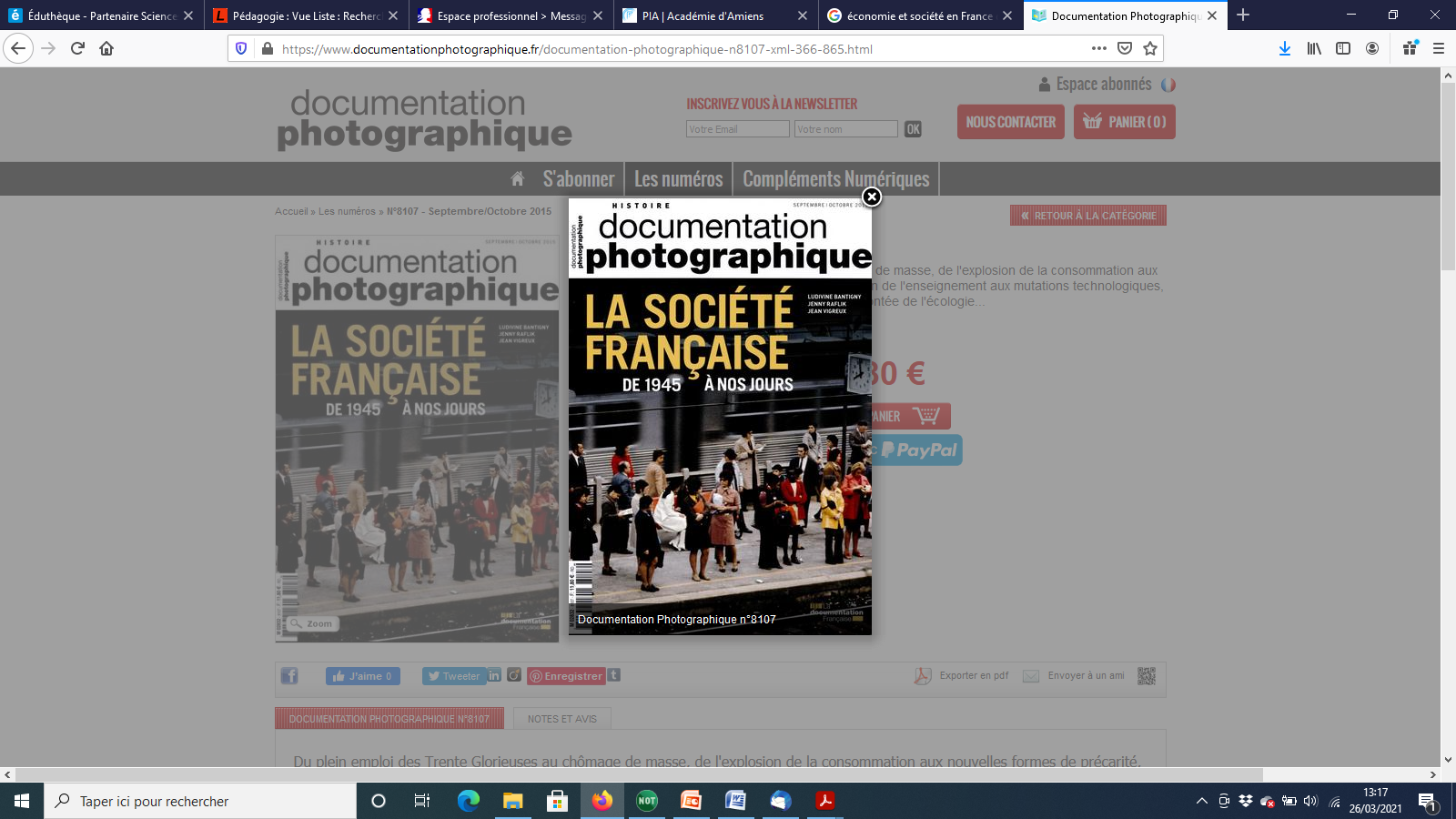 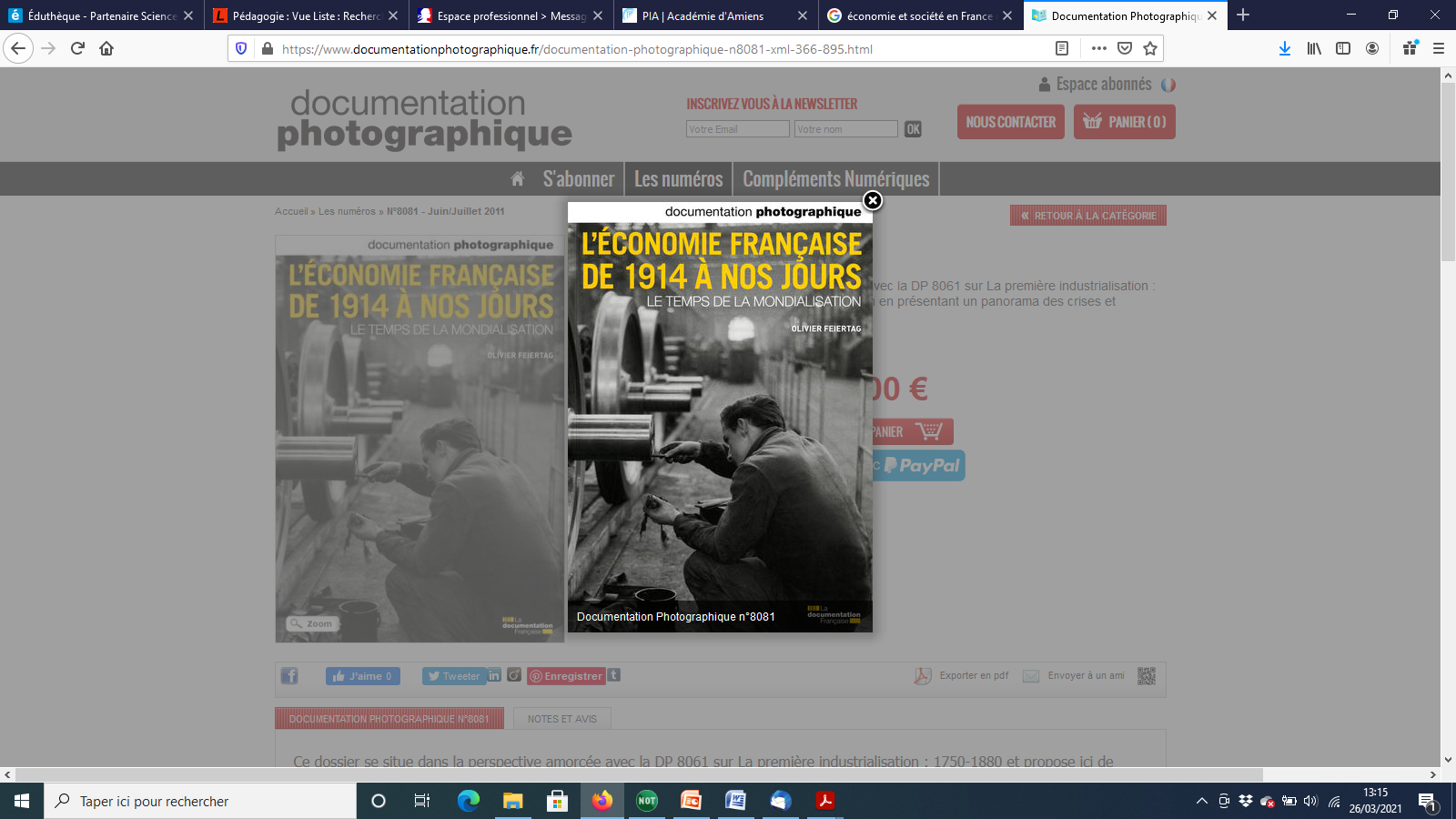 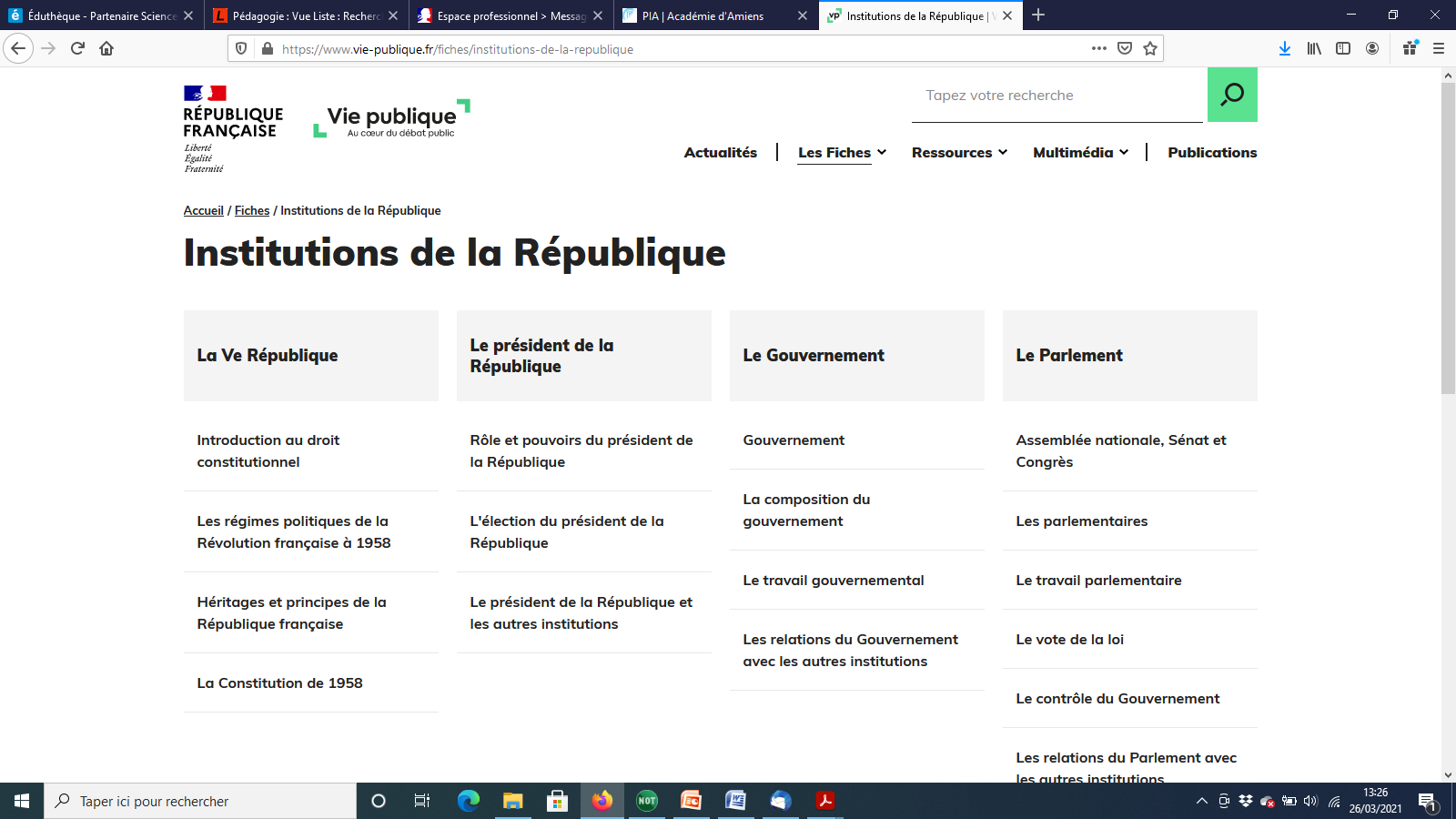 Quelques sites utiles…
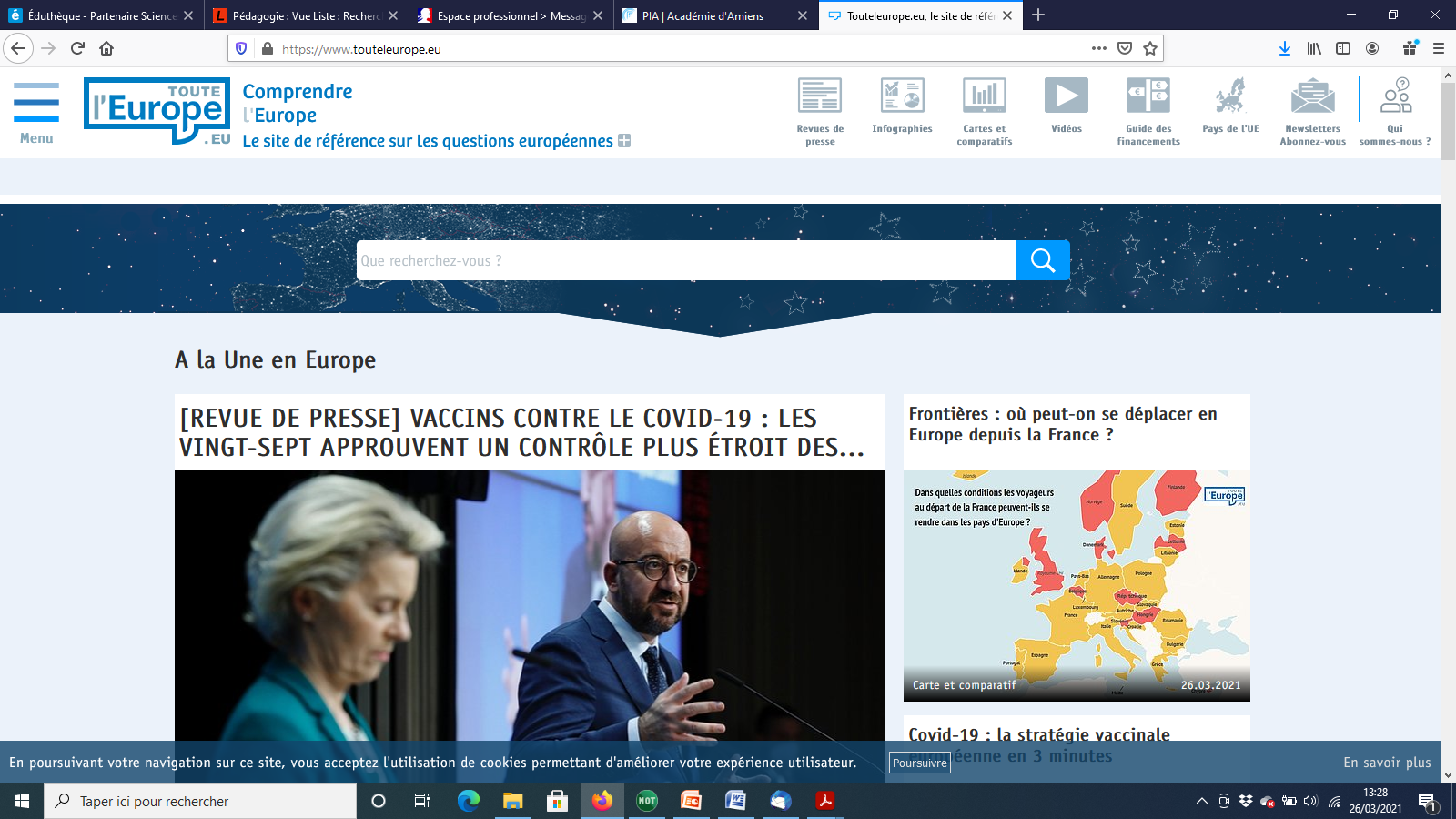 https://www.touteleurope.eu/actualite/le-traite-de-maastricht-1992.html
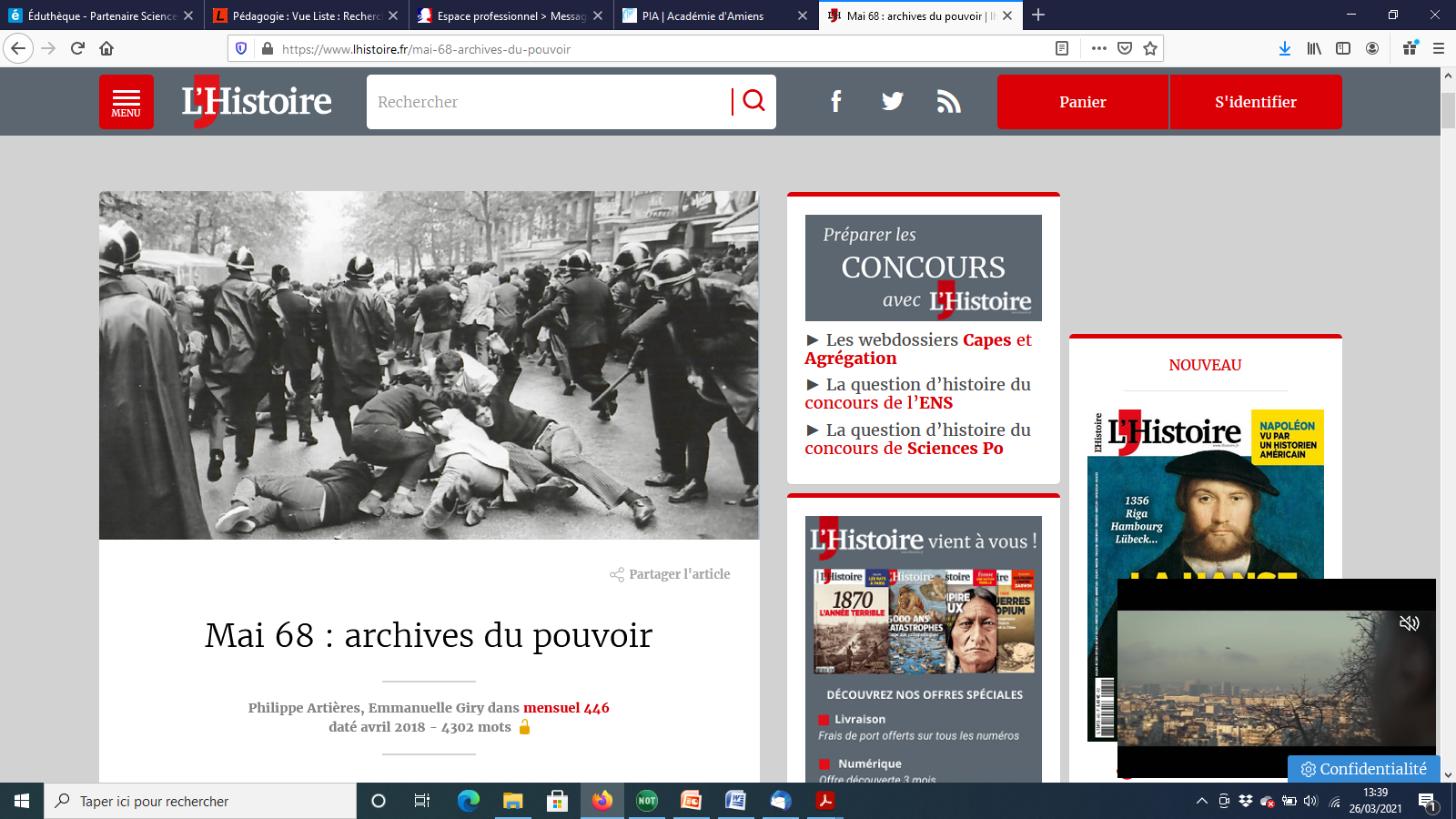 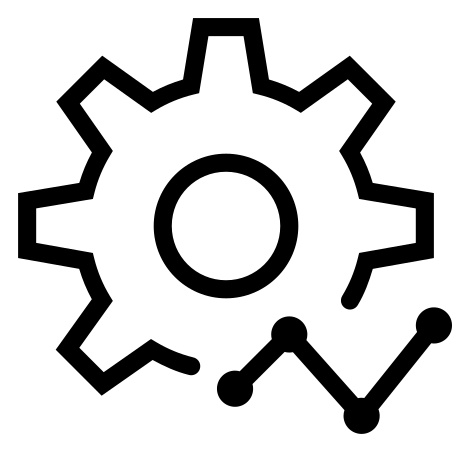 Capacités
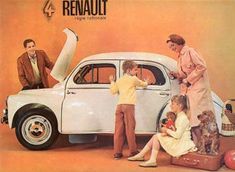 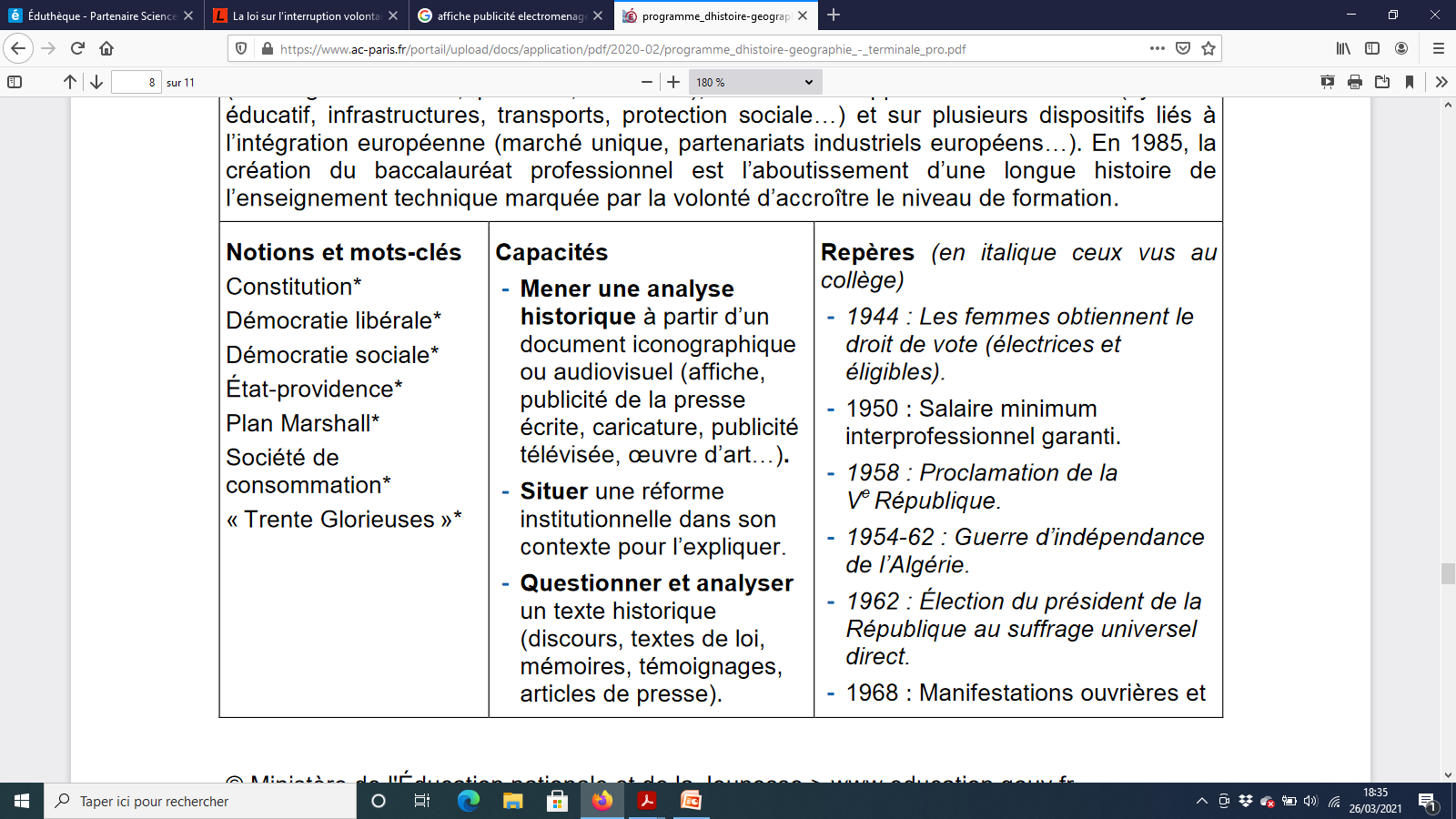 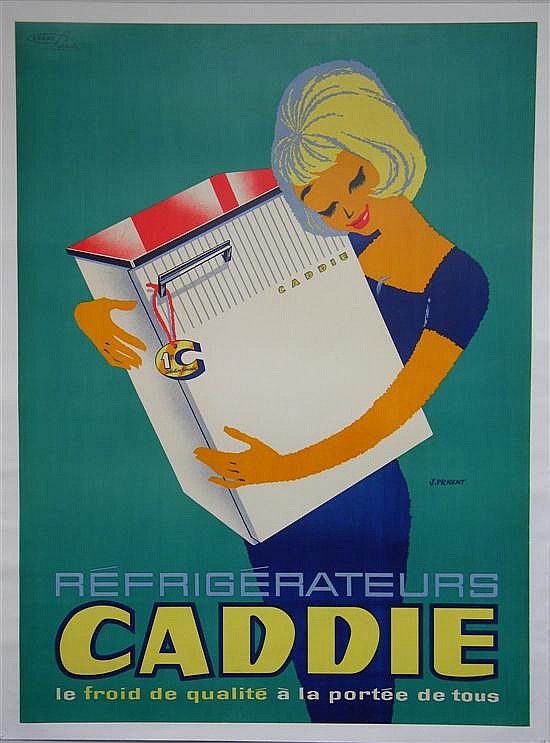 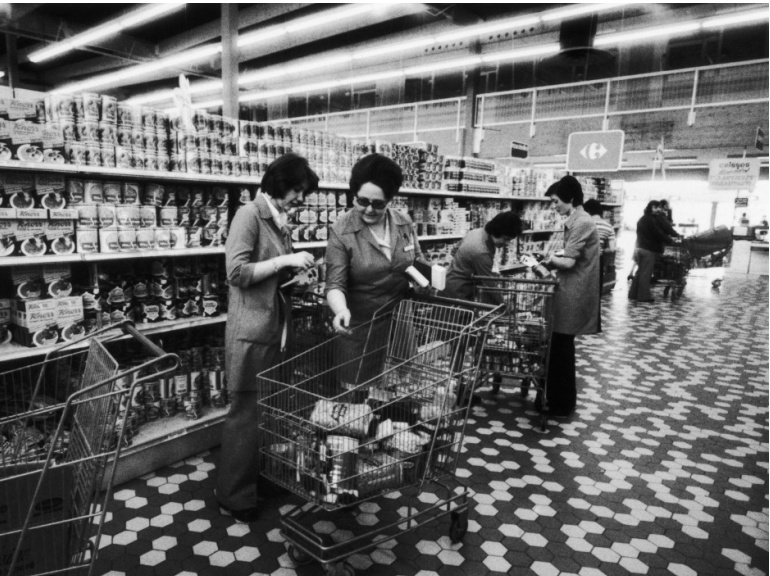 Expliquer l’entrée de la société française dans la société de consommation durant les « Trente glorieuses » à partir d’un ensemble de publicités (affiches ou télévisuelles).
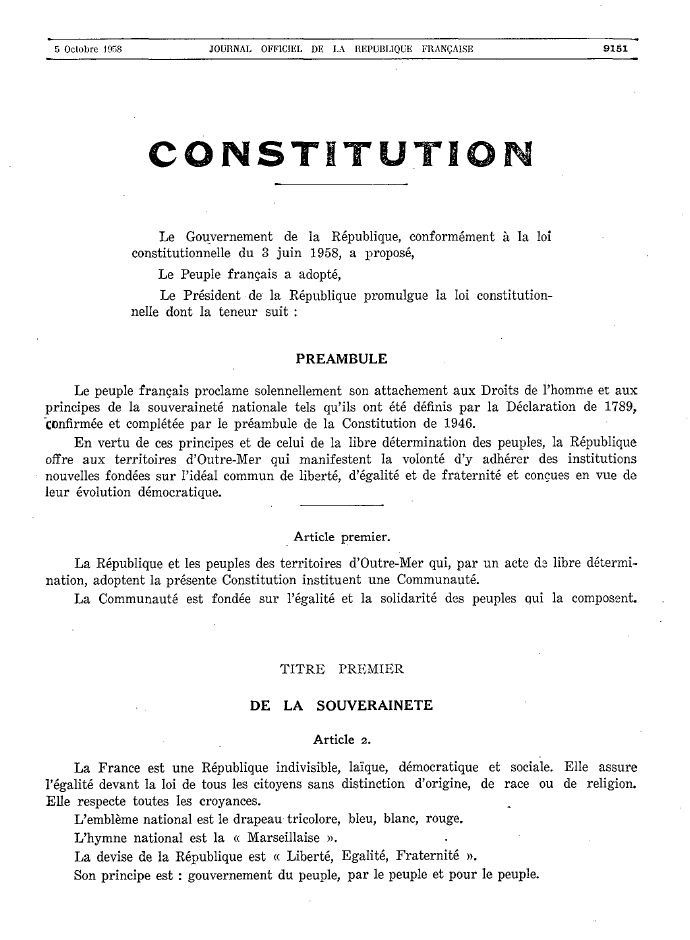 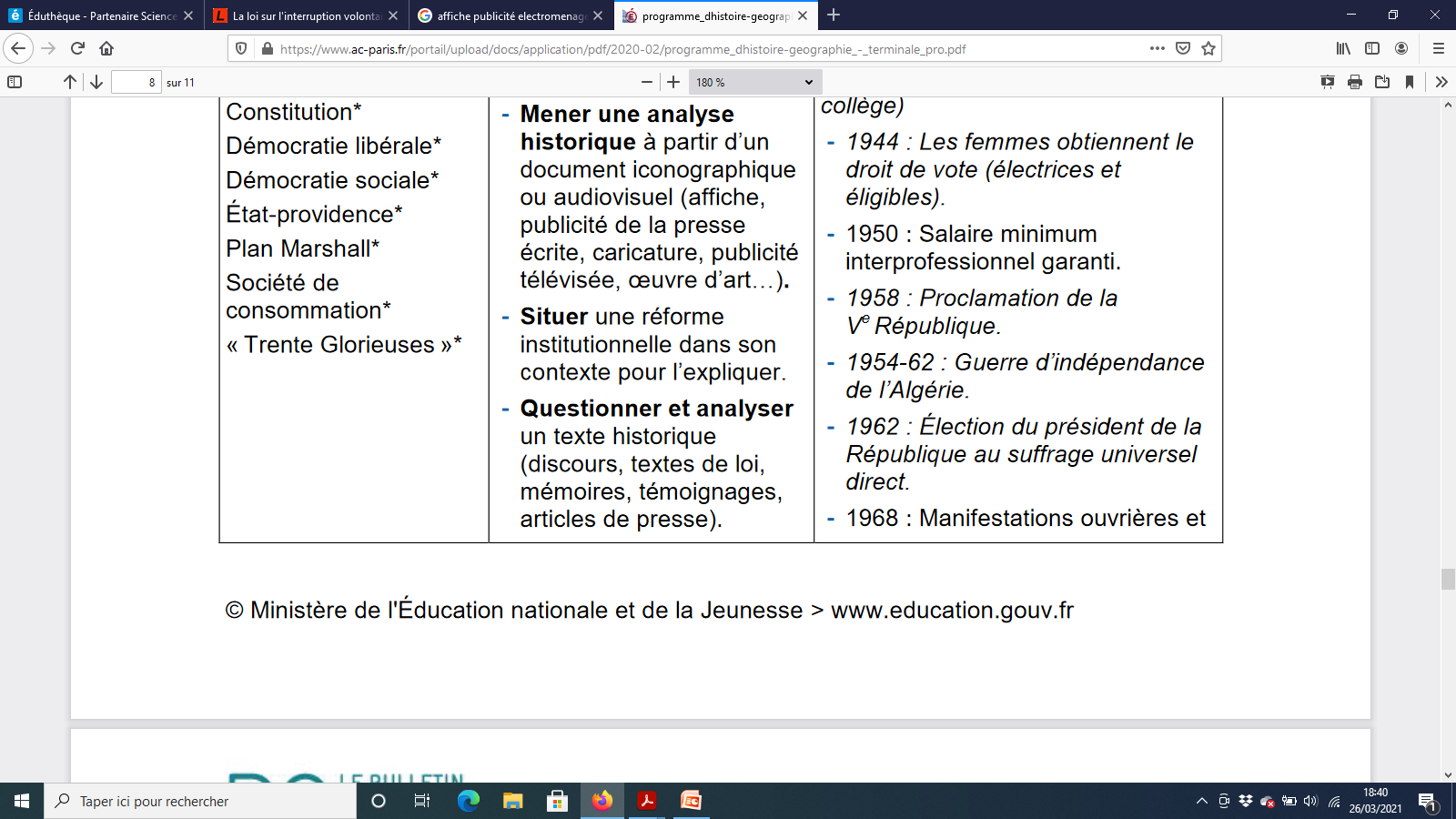 Situer l’adoption de la Constitution de la Vème République dans le contexte de la Guerre d’Algérie qui a entrainé une forte instabilité gouvernementale et provoqué le retour du Général de Gaulle.
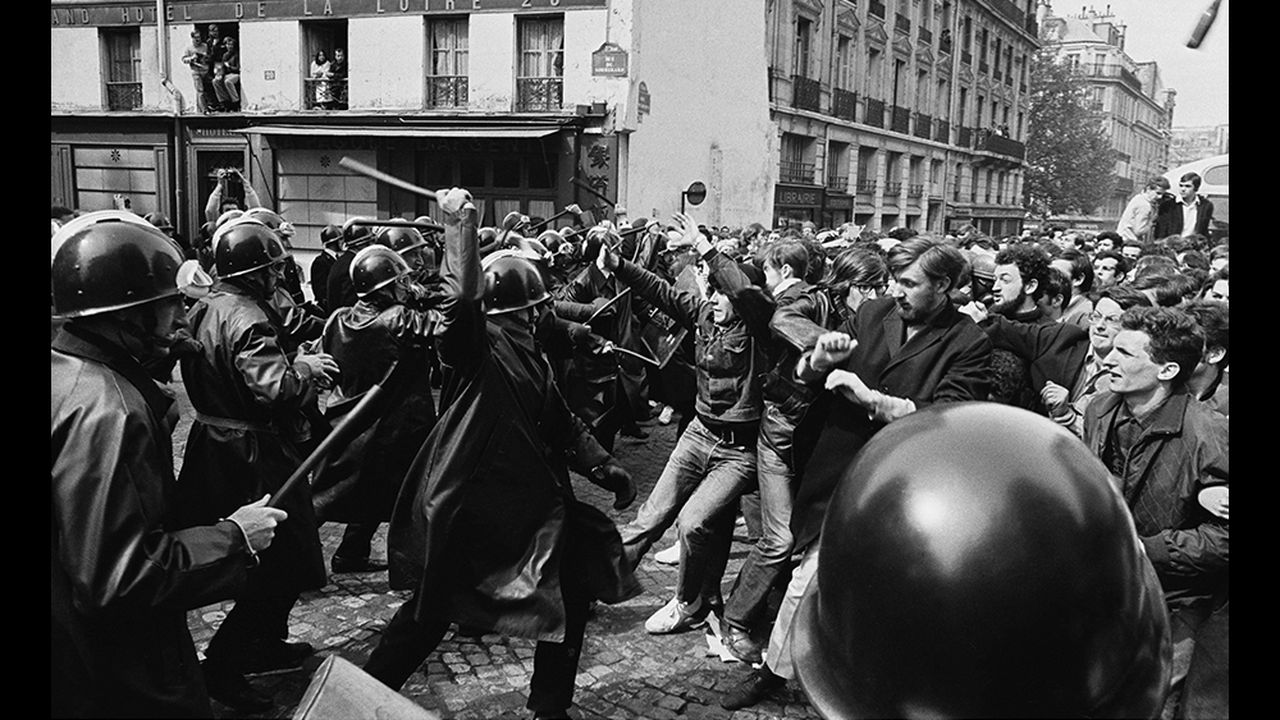 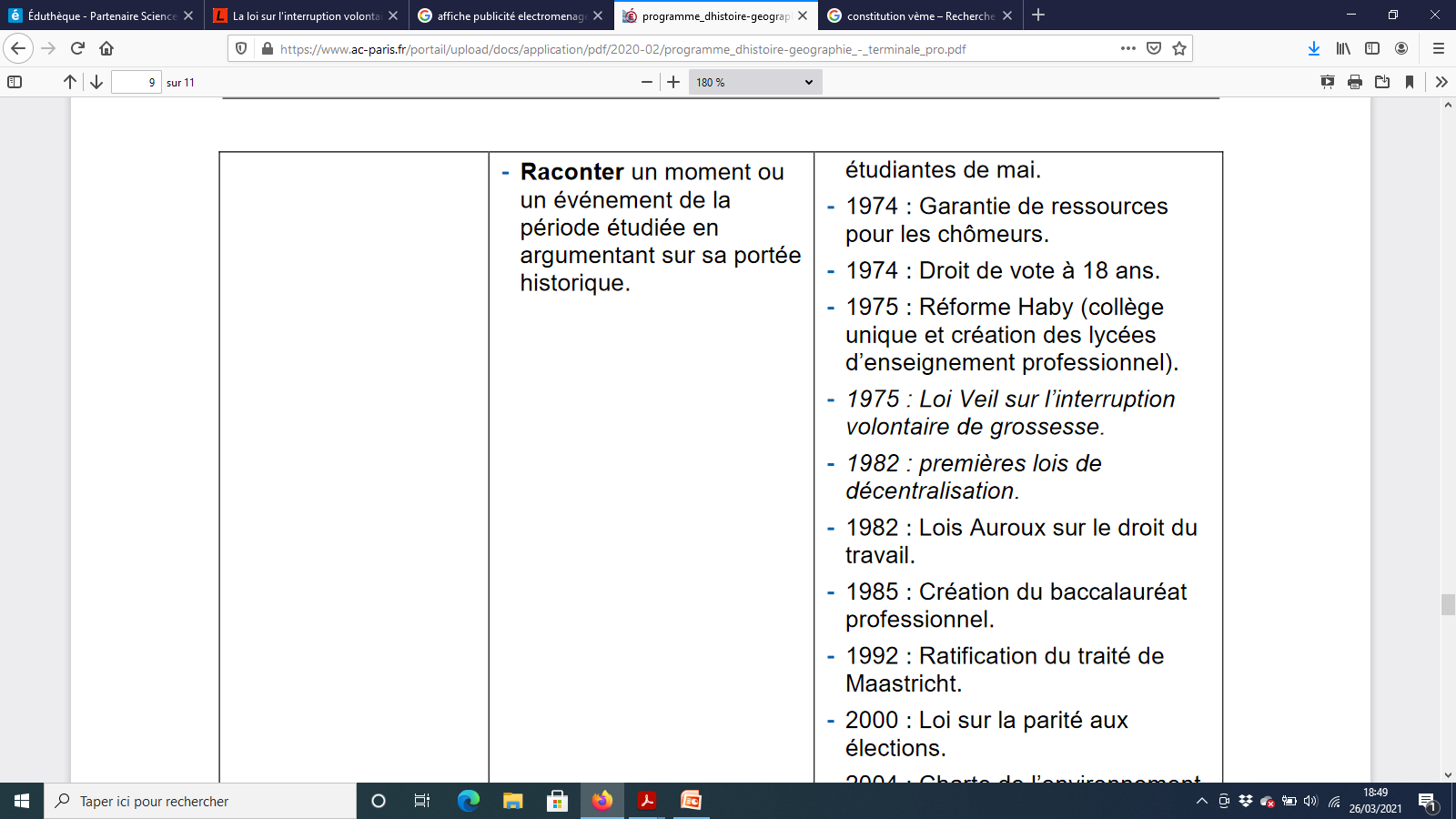 Raconter les événements de mai 68 en expliquant les causes, les différentes étapes et les conséquences.
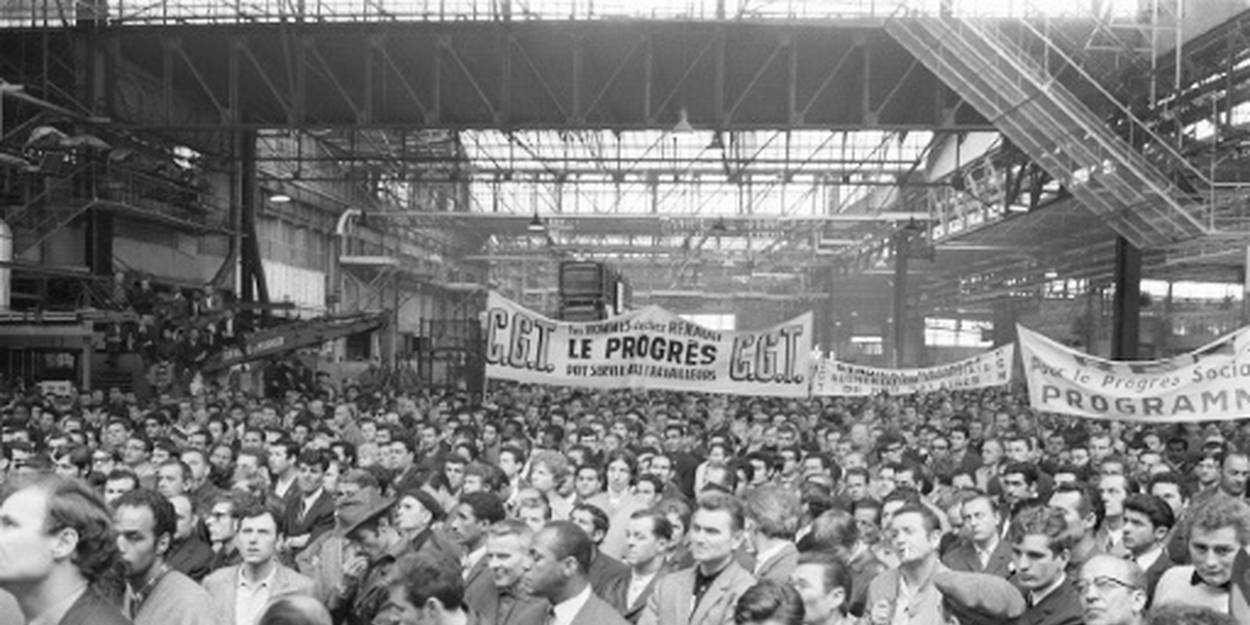 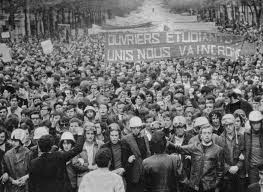 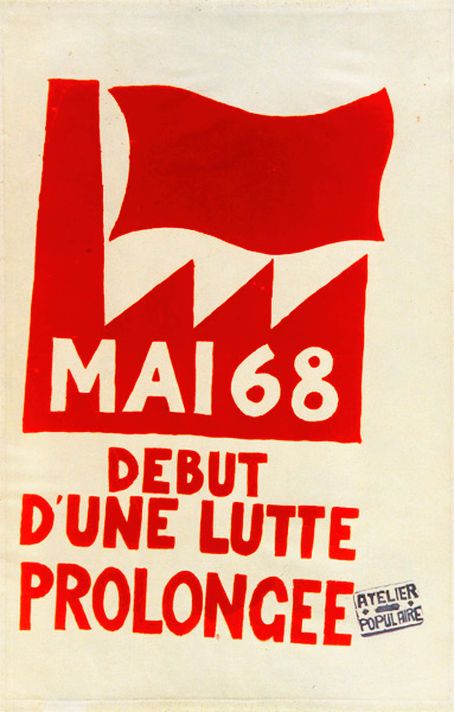 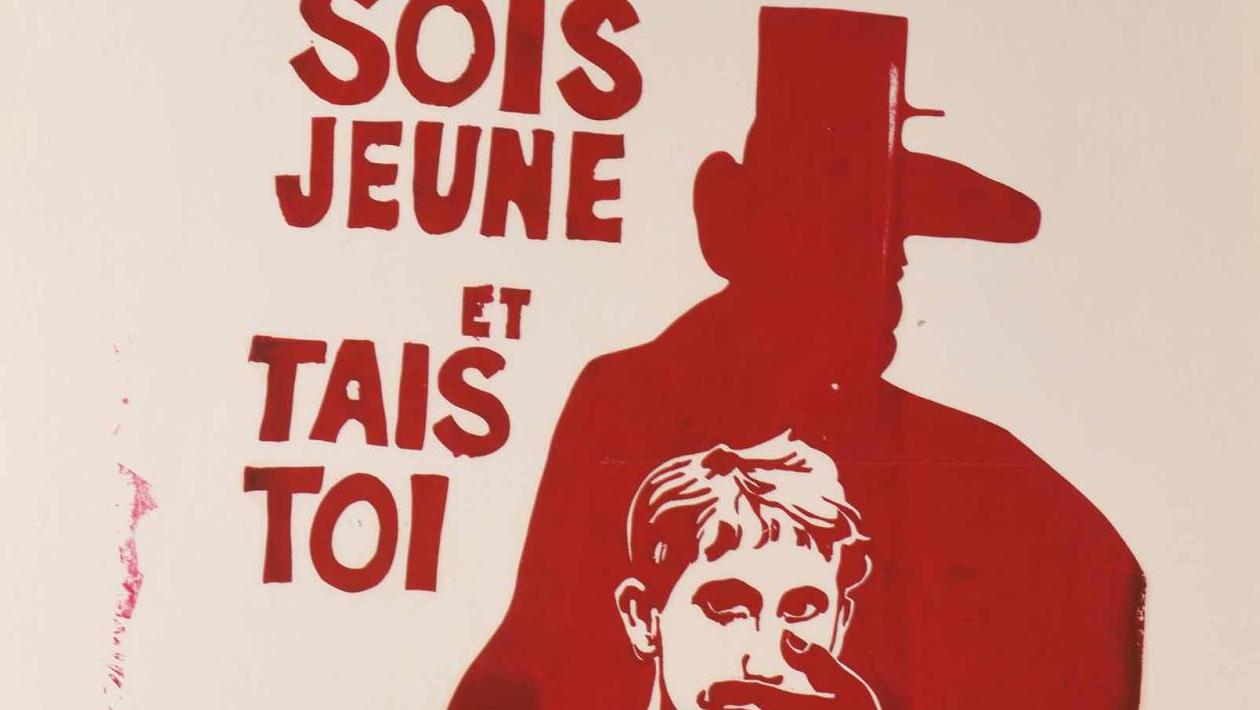 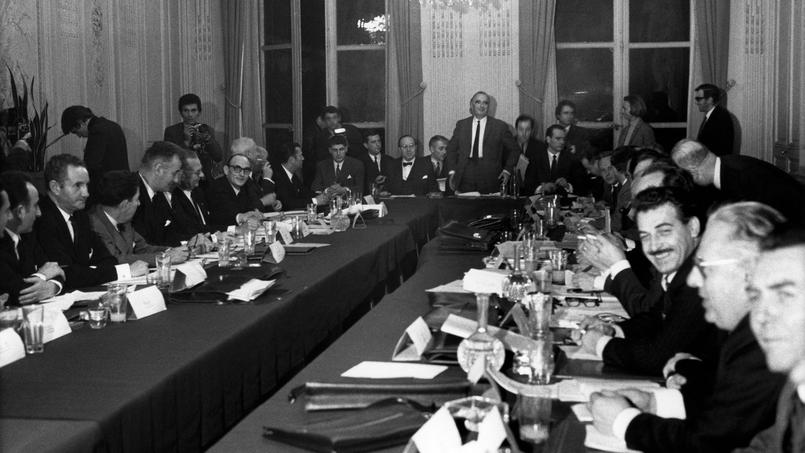 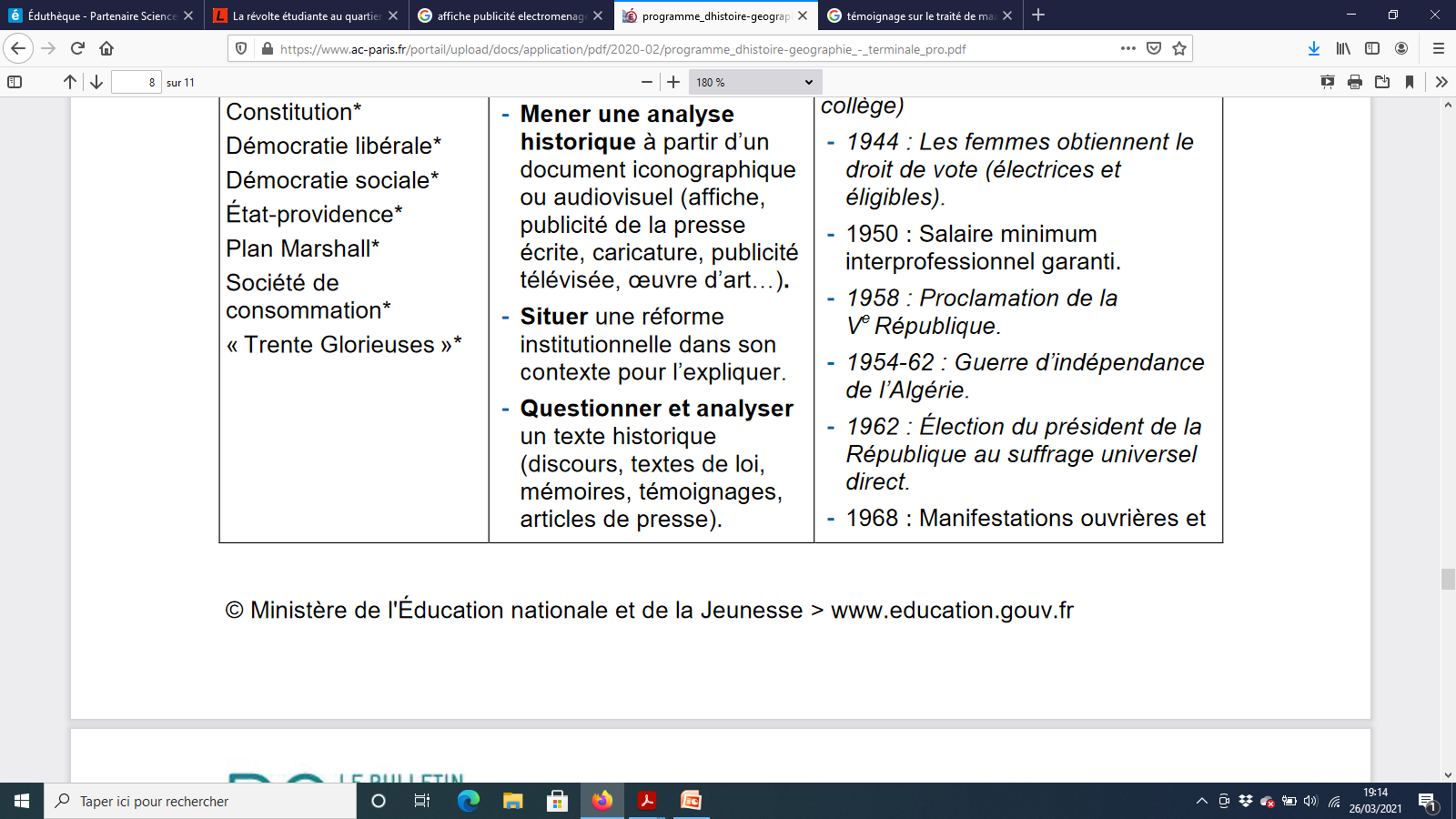 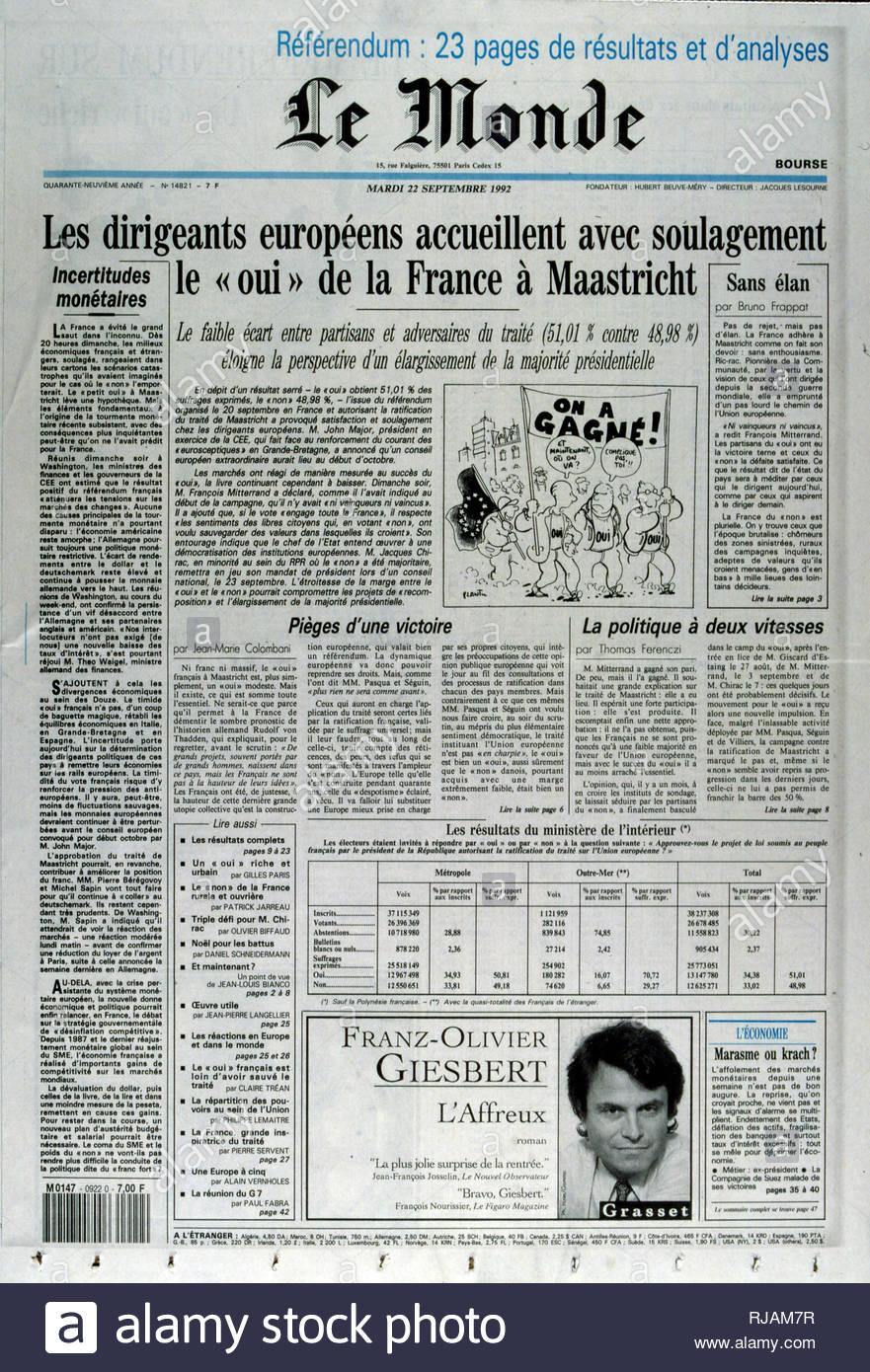 Questionner et analyser un document tel qu’un article de presse pour comprendre la place de la France dans le renforcement de l’intégration européenne et les vifs débats que cela a provoqué dans le pays.
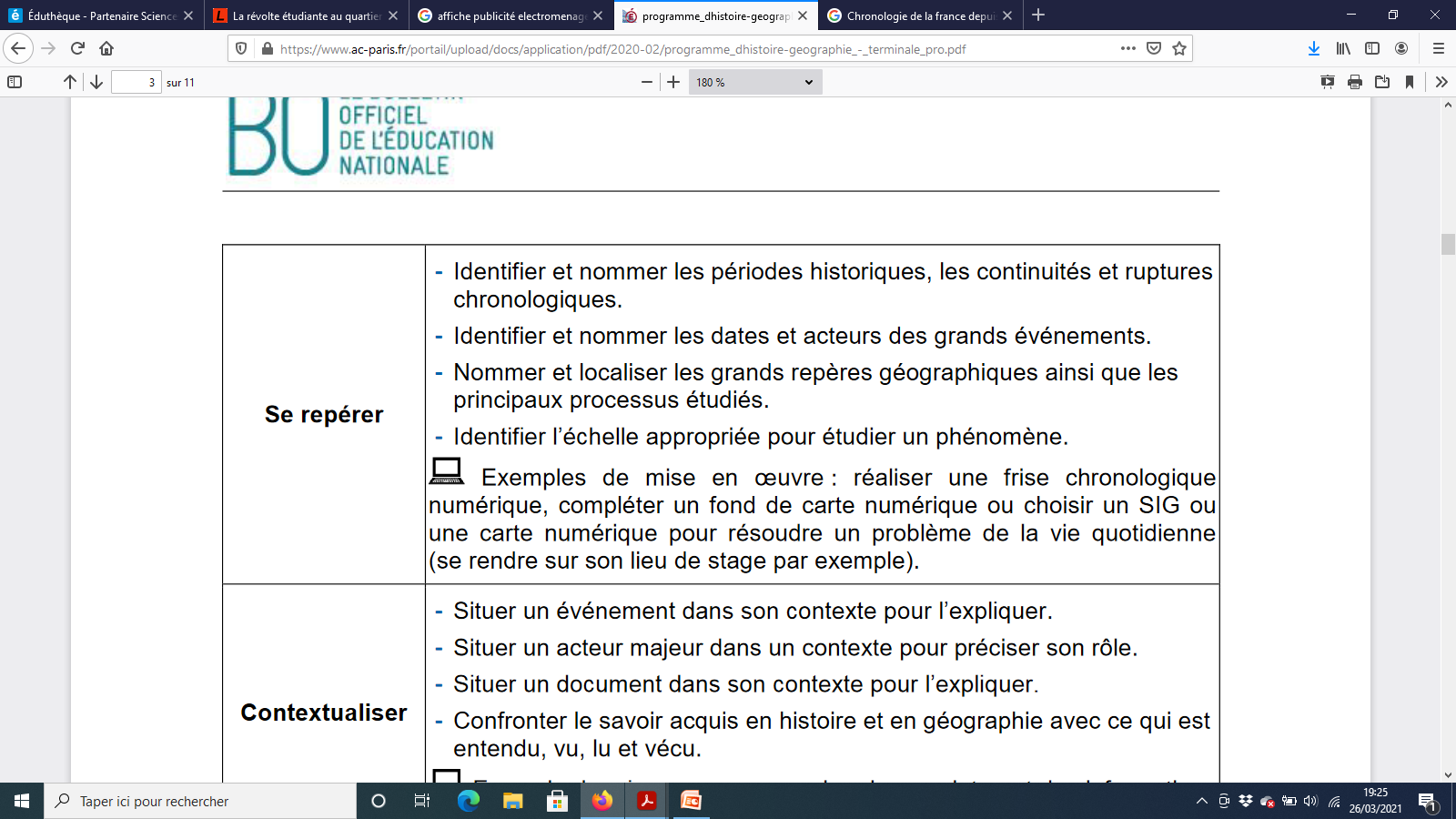 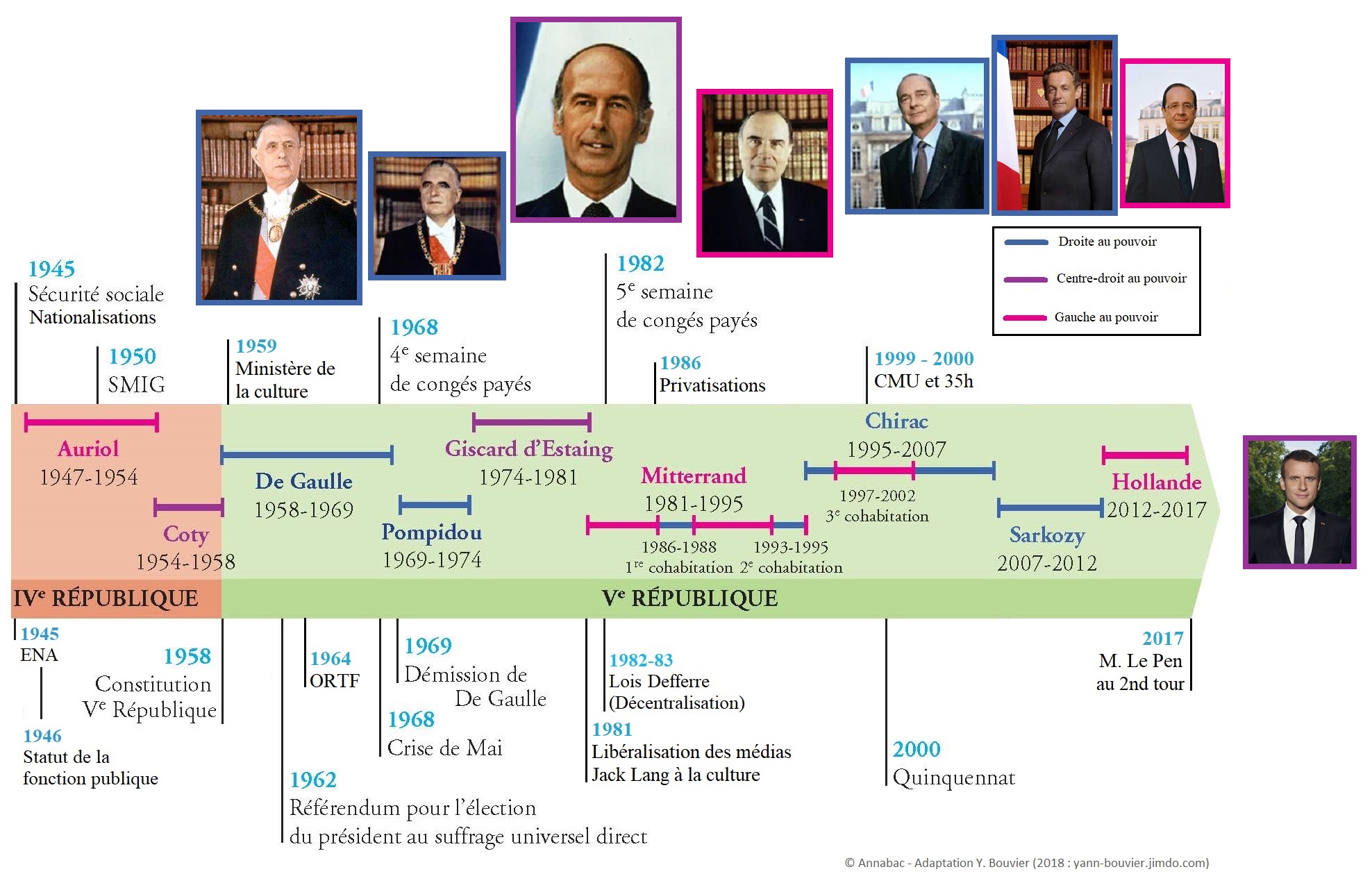 Elaborer une frise chronologique tout au long du thème pour mettre en évidence les évolutions de la France depuis 1945 dans les domaines politique, économique, social et sociétal.